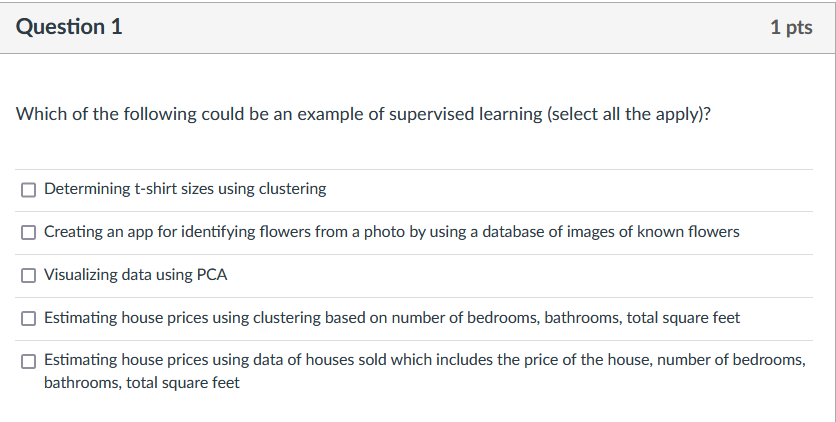 Estimating house prices using clustering based on house price on realtor.com, number of bedrooms, bathrooms, total square feet. 

Estimating house prices using clustering based on Zillow house price estimate, number of bedrooms, bathrooms, total square feet. 

Estimating house prices based on number of bedrooms, bathrooms, total square feet using house price on realtor.com.
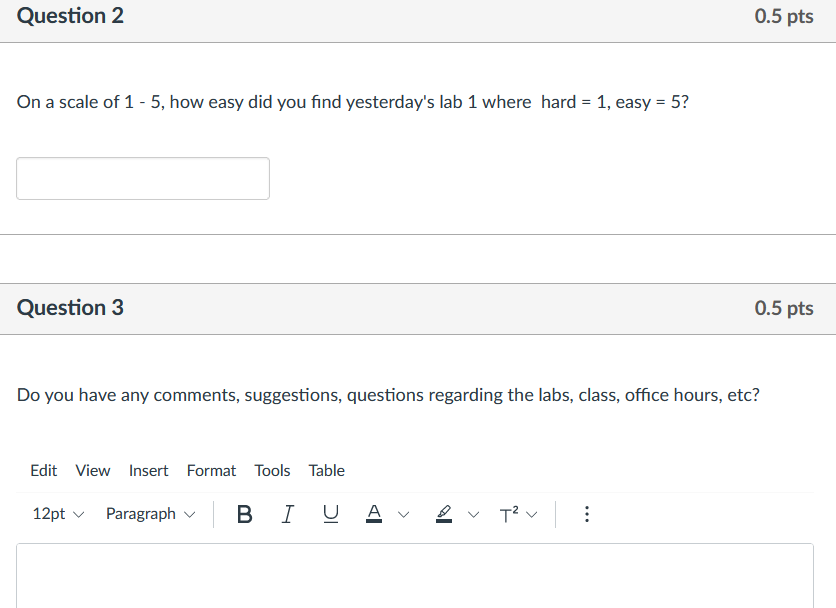 Clustering:  Grouping “like” objects
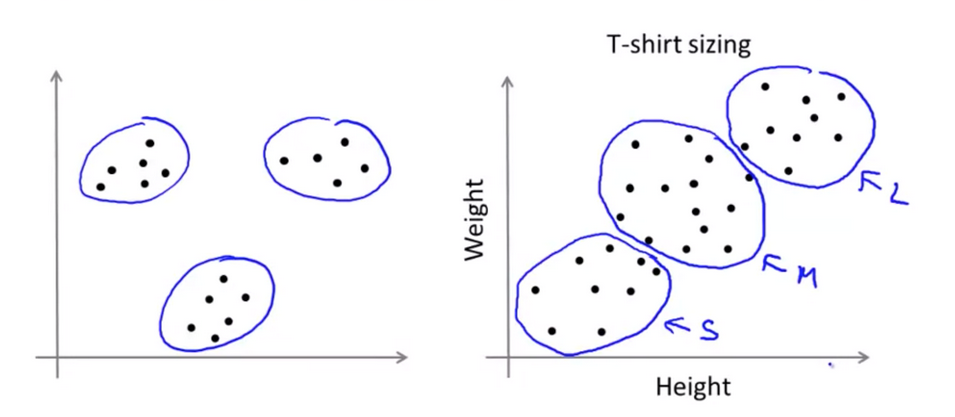 https://hackerwins.github.io/2019-07-10/cs229a-week8 
From Andrew Ng’s Machine Learning course
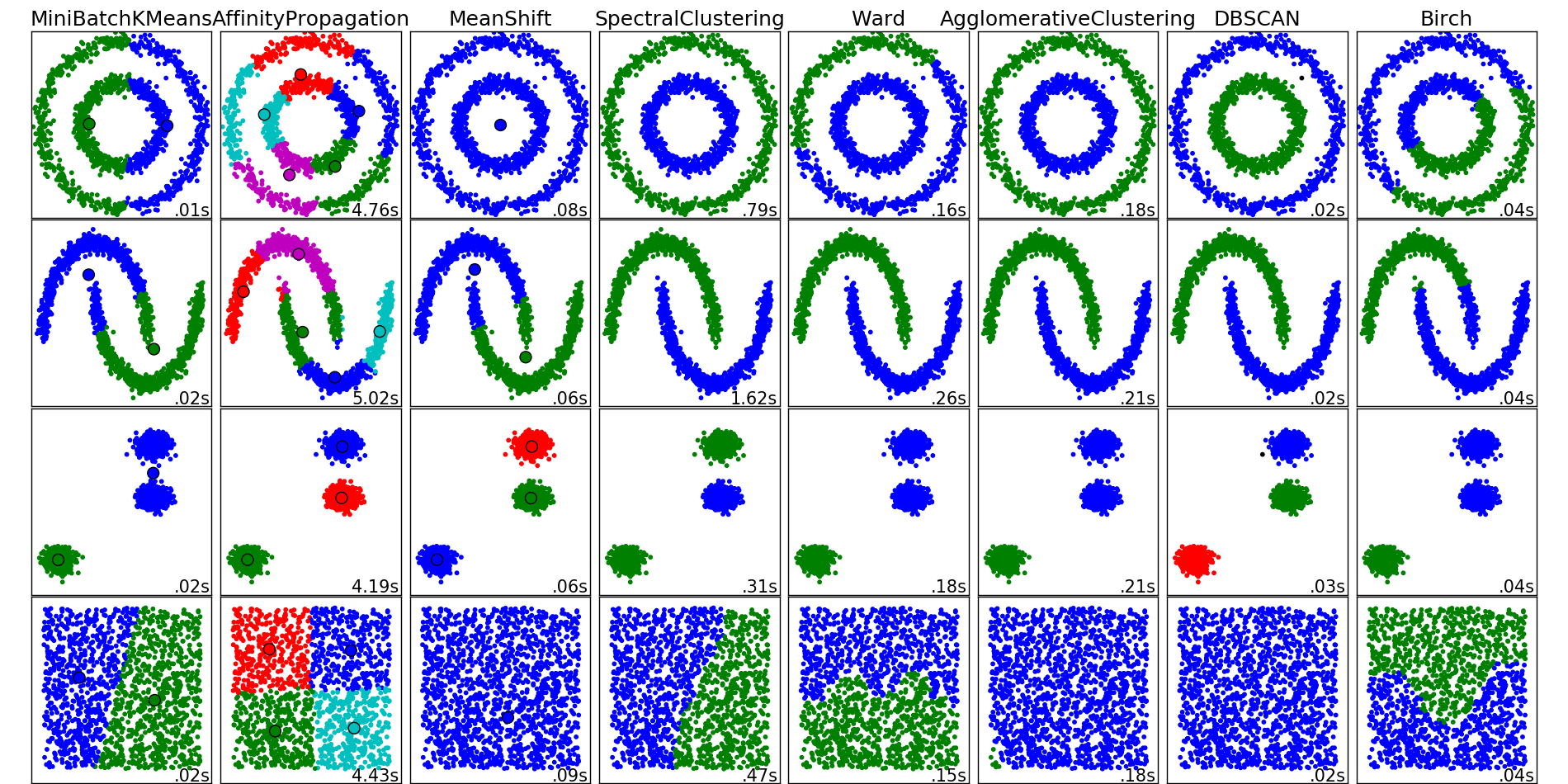 http://scikit-learn.org/stable/auto_examples/cluster/plot_cluster_comparison.html
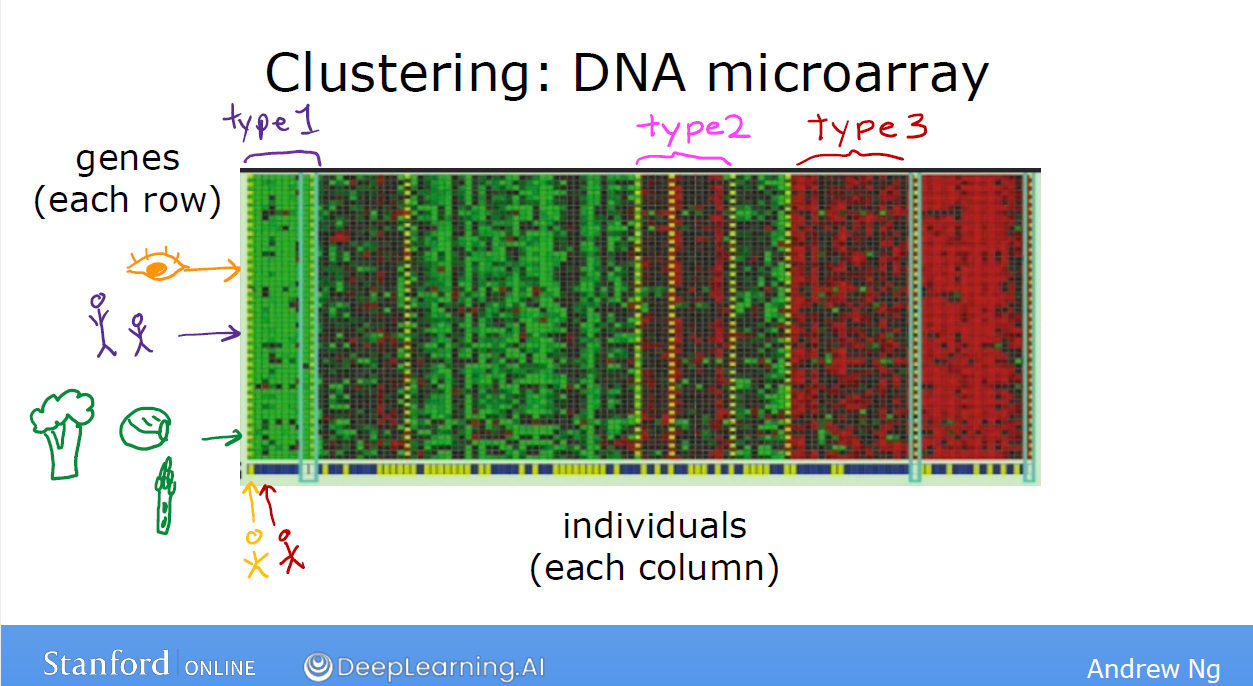 https://www.deeplearning.ai/
Reduce a data set:
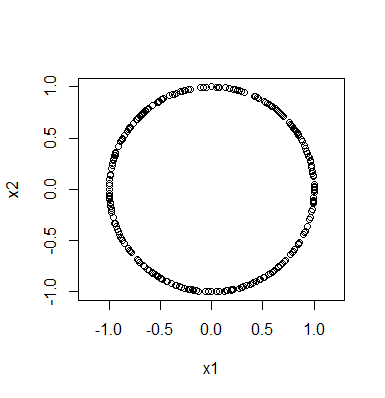 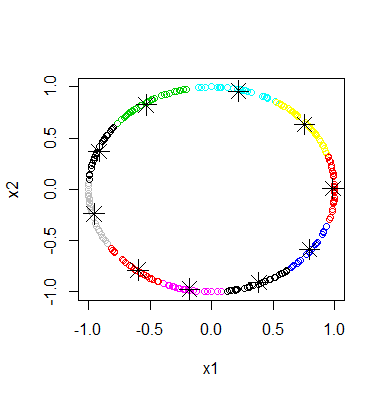 Rstudio:
library("TDA") 
circle = circleUnif(300, r = 1)  
plot(circle, asp = 1)
cl <- kmeans(circle, 10)
plot(circle,col=cl$cluster)
points(cl$centers, pch=8, cex = 2)
plot(cl$centers, asp = 1)
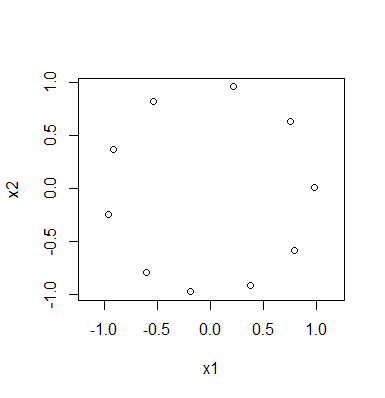 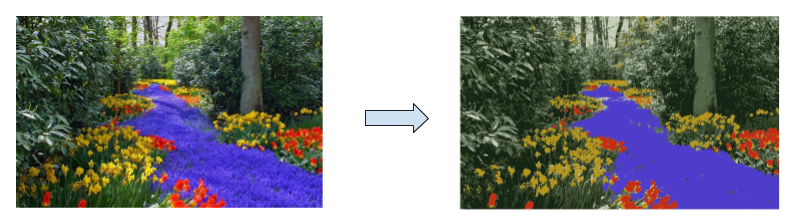 https://raw.githubusercontent.com/ozgyal/Image-Clustering/master/clusteredIm.png
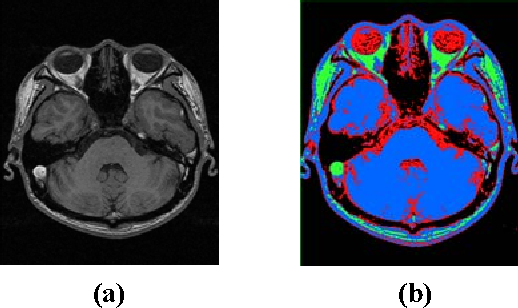 2006 IEEE Southwest Symposium    https://ieeexplore.ieee.org/document/1633722 
Medical Image Segmentation Using K-Means Clustering and Improved Watershed Algorithm
H.P. Ng; S.H. Ong; K.W.C. Foong; P.S. Goh; W.L. Nowinski
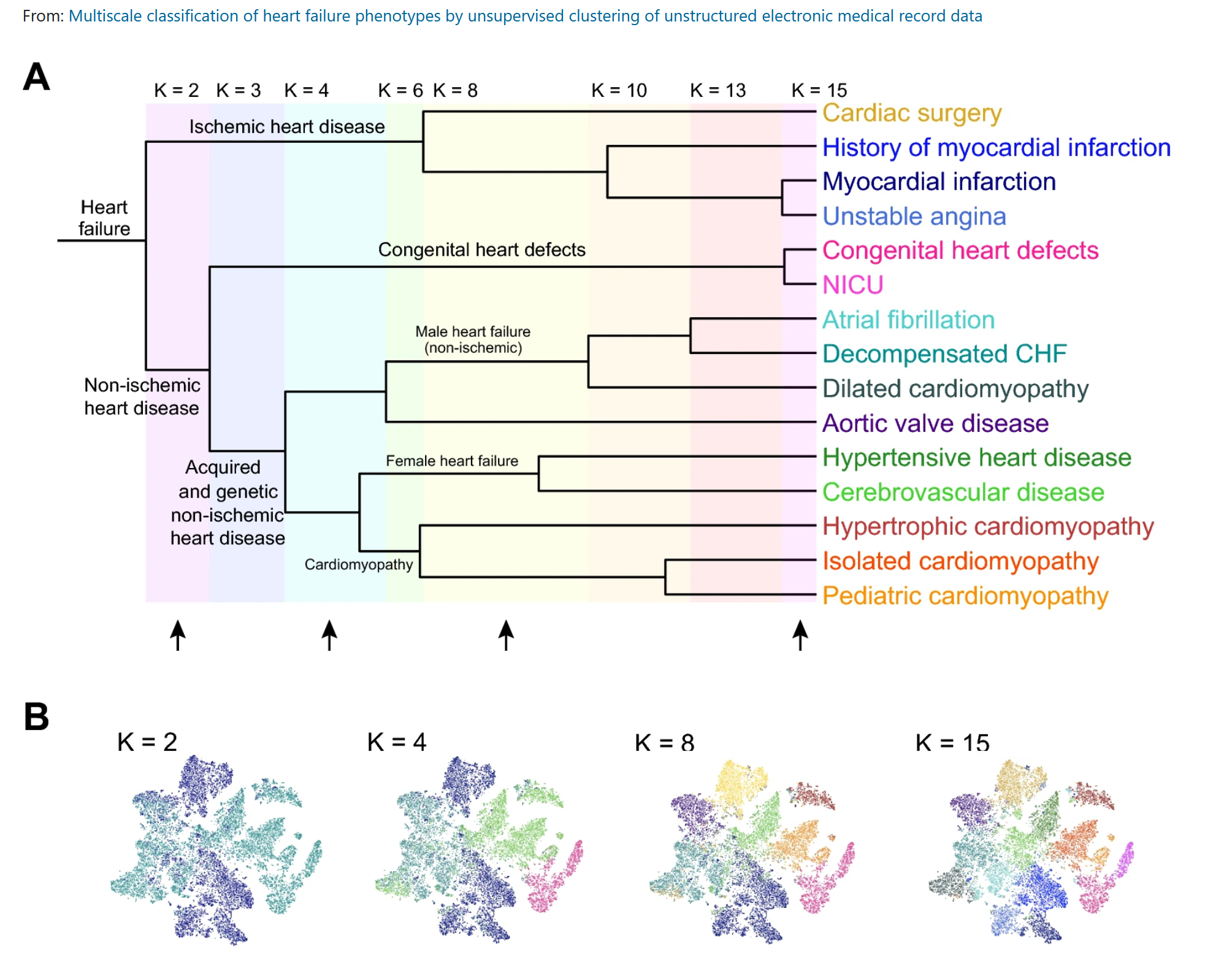 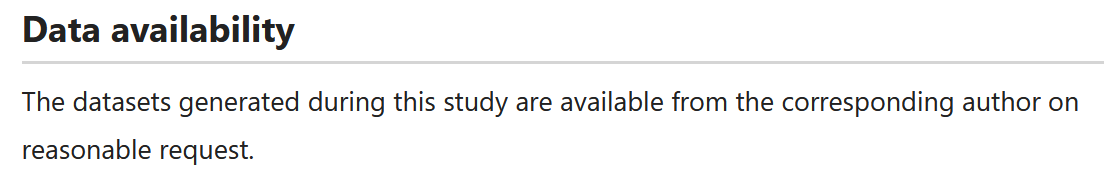 https://www.nature.com/articles/s41598-020-77286-6
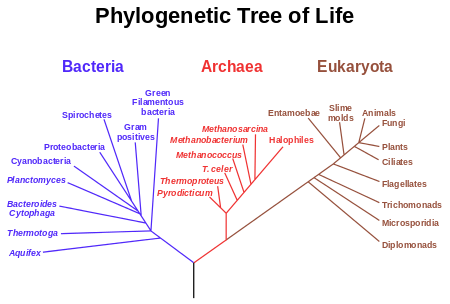 Hierarchical clustering
Data
Dendrogram
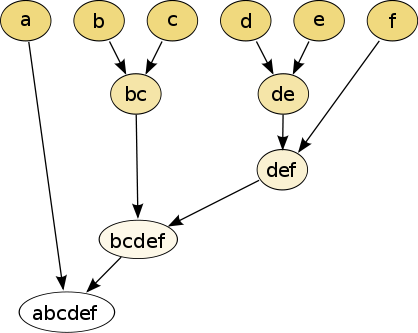 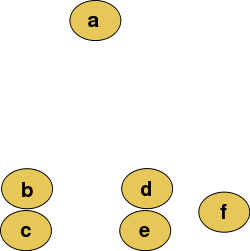 http://en.wikipedia.org/wiki/File:Clusters.svg
http://en.wikipedia.org/wiki/File:Hierarchical_clustering_simple_diagram.svg
Increasing threshold
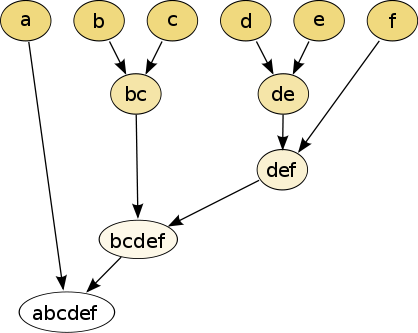 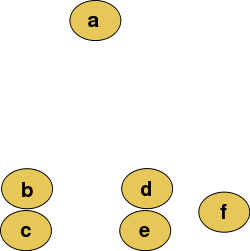 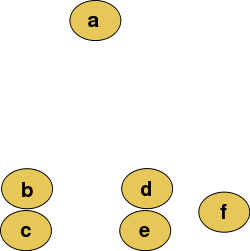 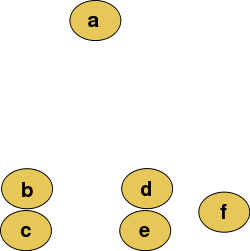 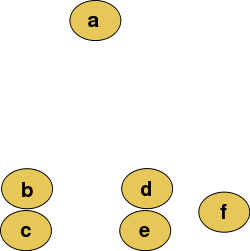 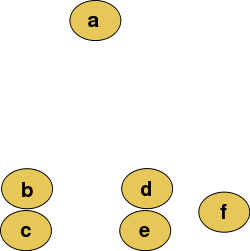 Connect vertices whose distance is less than a given threshold
single linkage hierarchical clustering
Reconstructing phylogeny from persistent homology of avian influenza HA. (A) Barcode plot in dimension 0 of all avian HA subtypes.
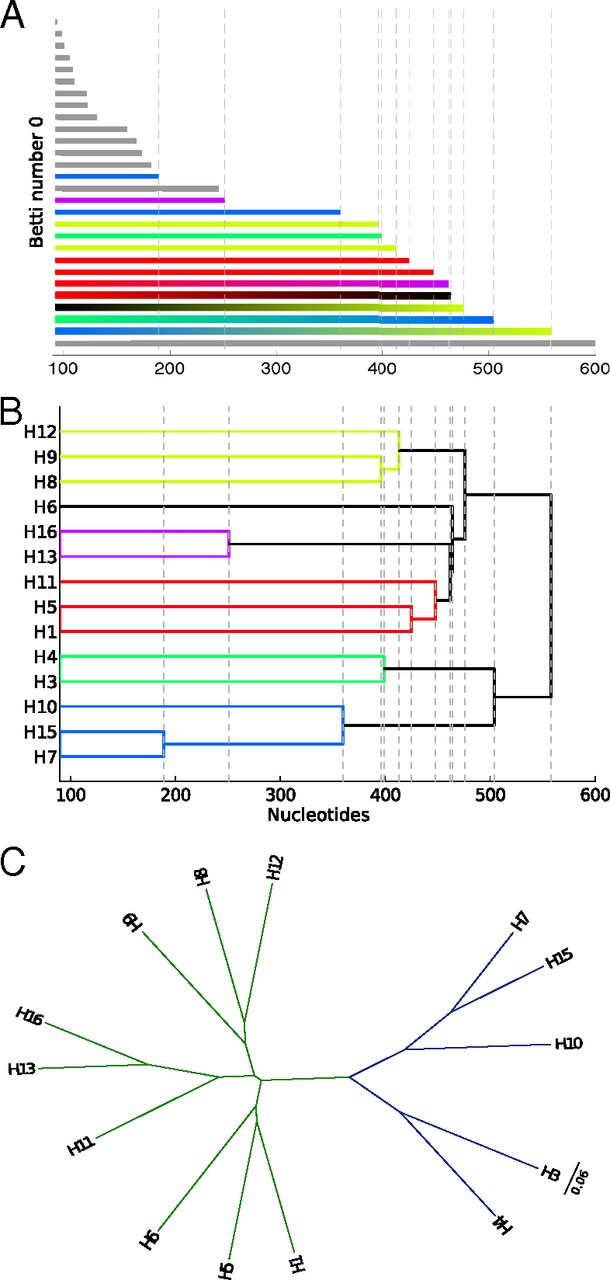 http://www.pnas.org/content/110/46/18566.full
When all vertices born at time 0, length of persistent homology bars for H0
=
Merging heights of single-linkage clustering dendrogram
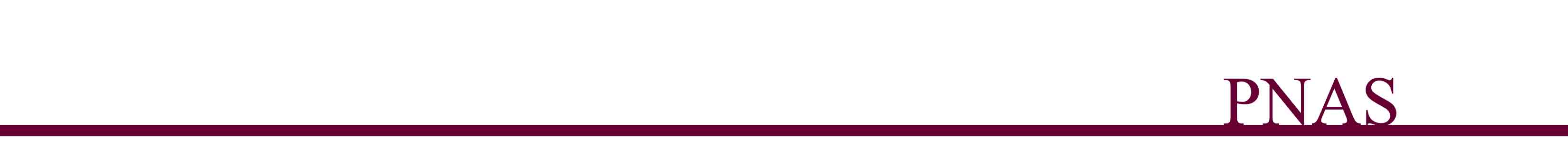 ©2013 by National Academy of Sciences
Chan J M et al. PNAS 2013;110:18566-18571
[Speaker Notes: Reconstructing phylogeny from persistent homology of avian influenza HA. (A) Barcode plot in dimension 0 of all avian HA subtypes. Each bar represents a connected simplex of sequences given a Hamming distance of ε. When a bar ends at a given ε, it merges with another simplex. Gray bars indicate that two simplices of the same HA subtype merge together at a given ε. Solid color bars indicate that two simplices of different HA subtypes but same major clade merge together. Interpolated color bars indicate that two simplices of different major clades merge together. Colors correspond to known major clades of HA. For specific parameters, see SI Appendix, Supplementary Text. (B) Phylogeny of avian HA reconstructed from the barcode plot in A. Major clades are color-coded. (C) Neighbor-joining tree of avian HA (SI Appendix, Supplementary Text).]
Increasing threshold
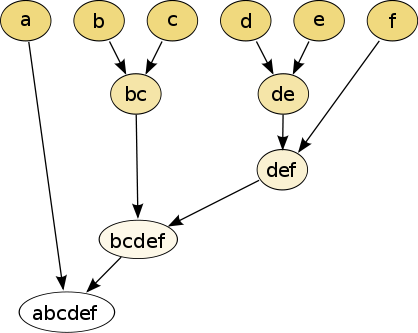 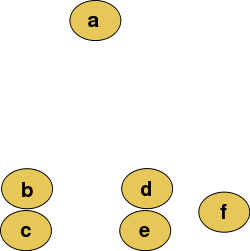 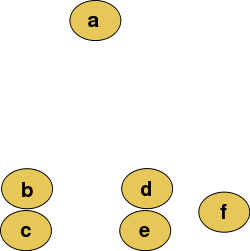 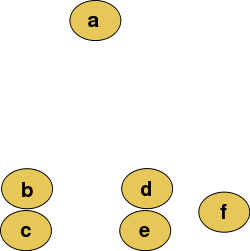 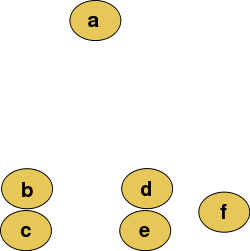 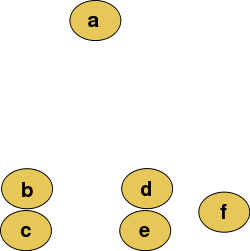 Connect vertices whose distance is less than a given threshold
single linkage hierarchical clustering
Different type of hierarchical clustering 

What is the distance between 2 clusters?
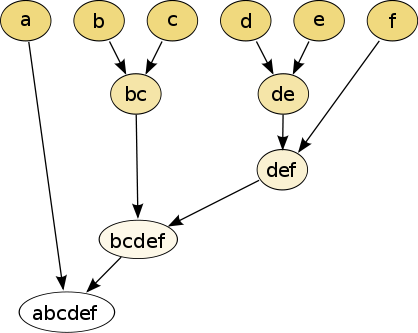 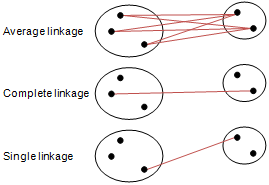 http://www.multid.se/genex/hs515.htm
http://en.wikipedia.org/wiki/File:Hierarchical_clustering_simple_diagram.svg
Increasing threshold
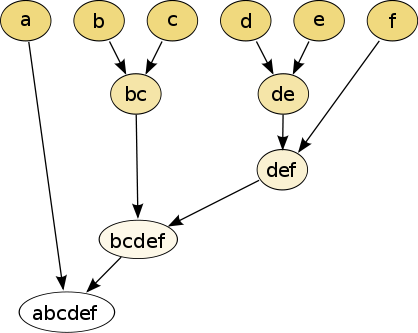 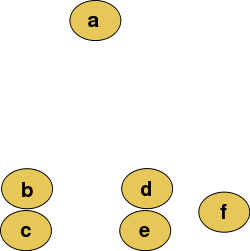 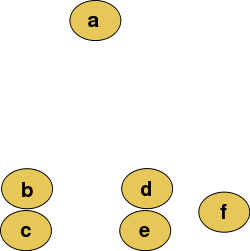 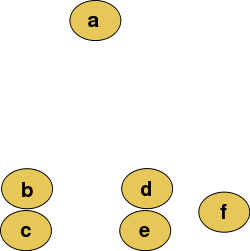 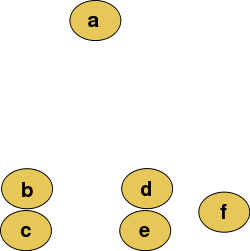 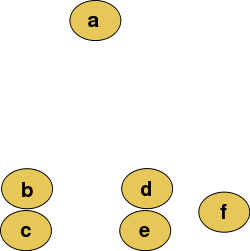 Connect vertices (or clusters) whose distance is less than a given threshold
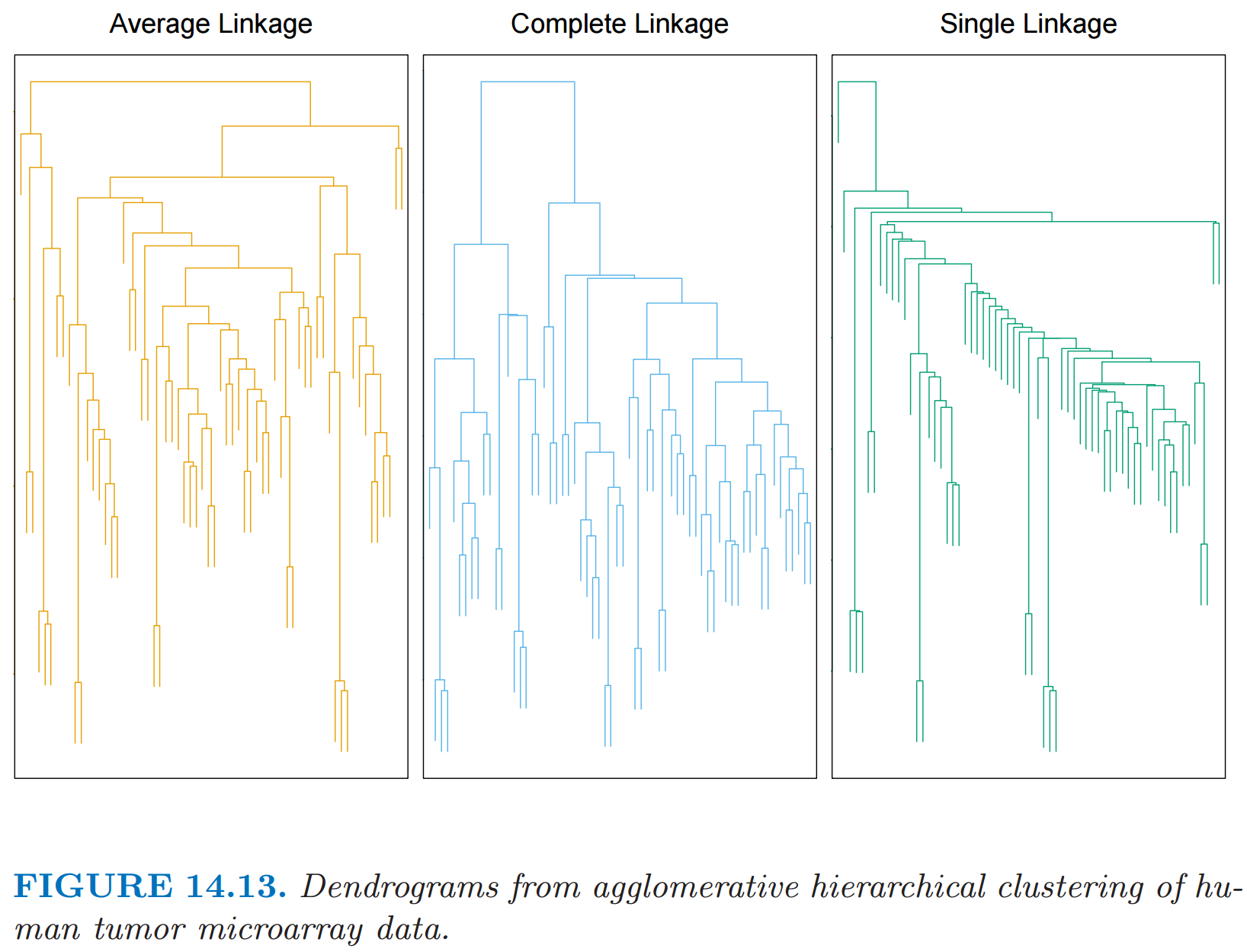 http://statweb.stanford.edu/~tibs/ElemStatLearn/
The Elements of Statistical Learning (2nd edition)  Hastie, Tibshirani and Friedman
Different type of hierarchical clustering 

What is the distance between 2 clusters?
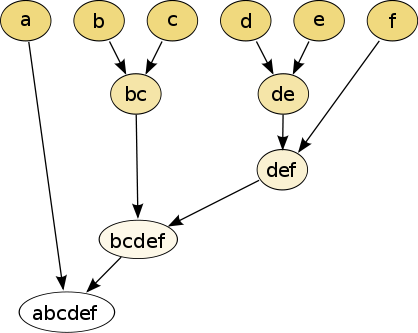 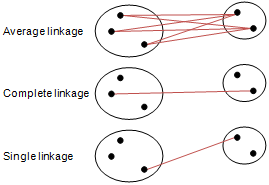 http://www.multid.se/genex/hs515.htm
http://en.wikipedia.org/wiki/File:Hierarchical_clustering_simple_diagram.svg
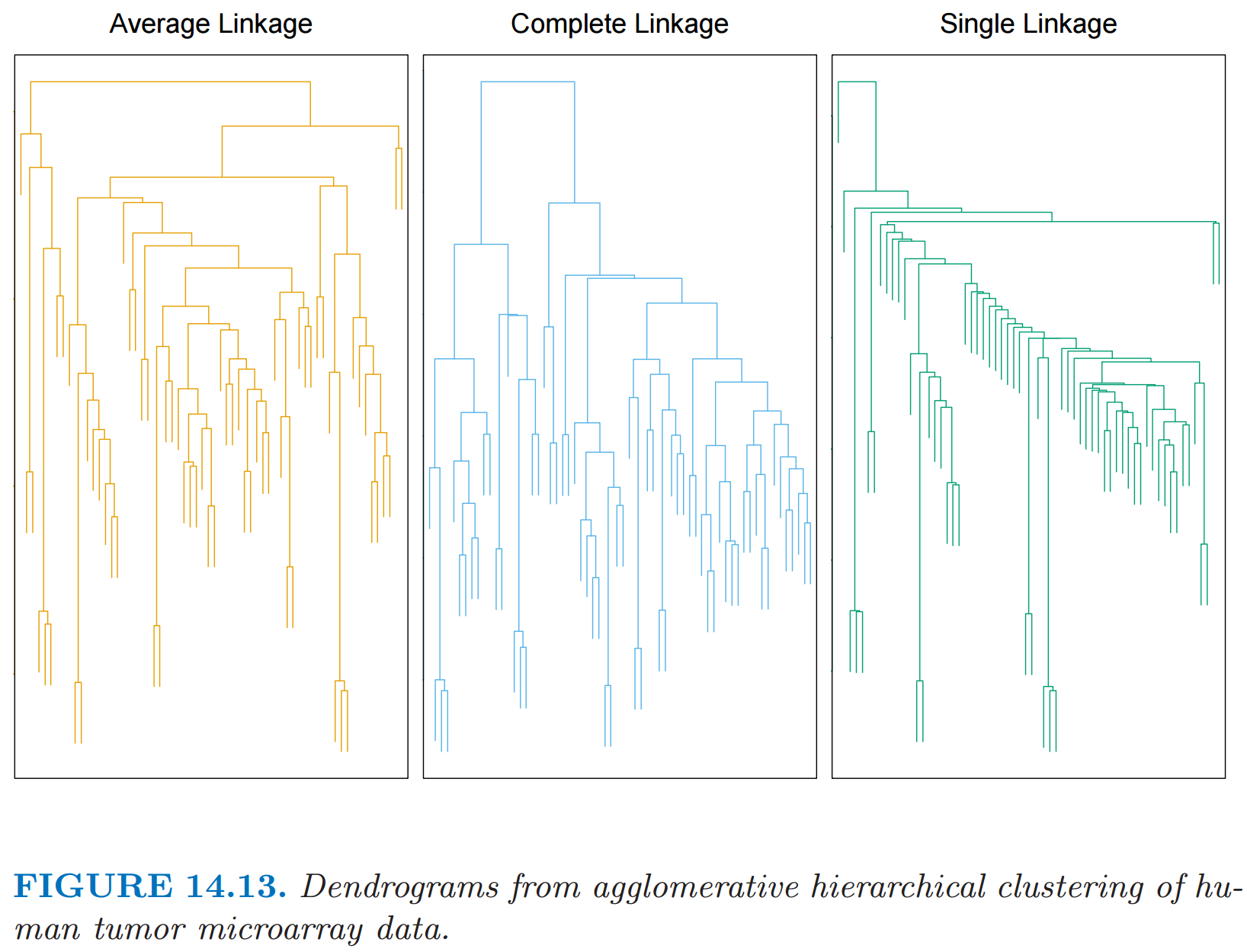 Which pair is closer:  a and b     OR     c and d?
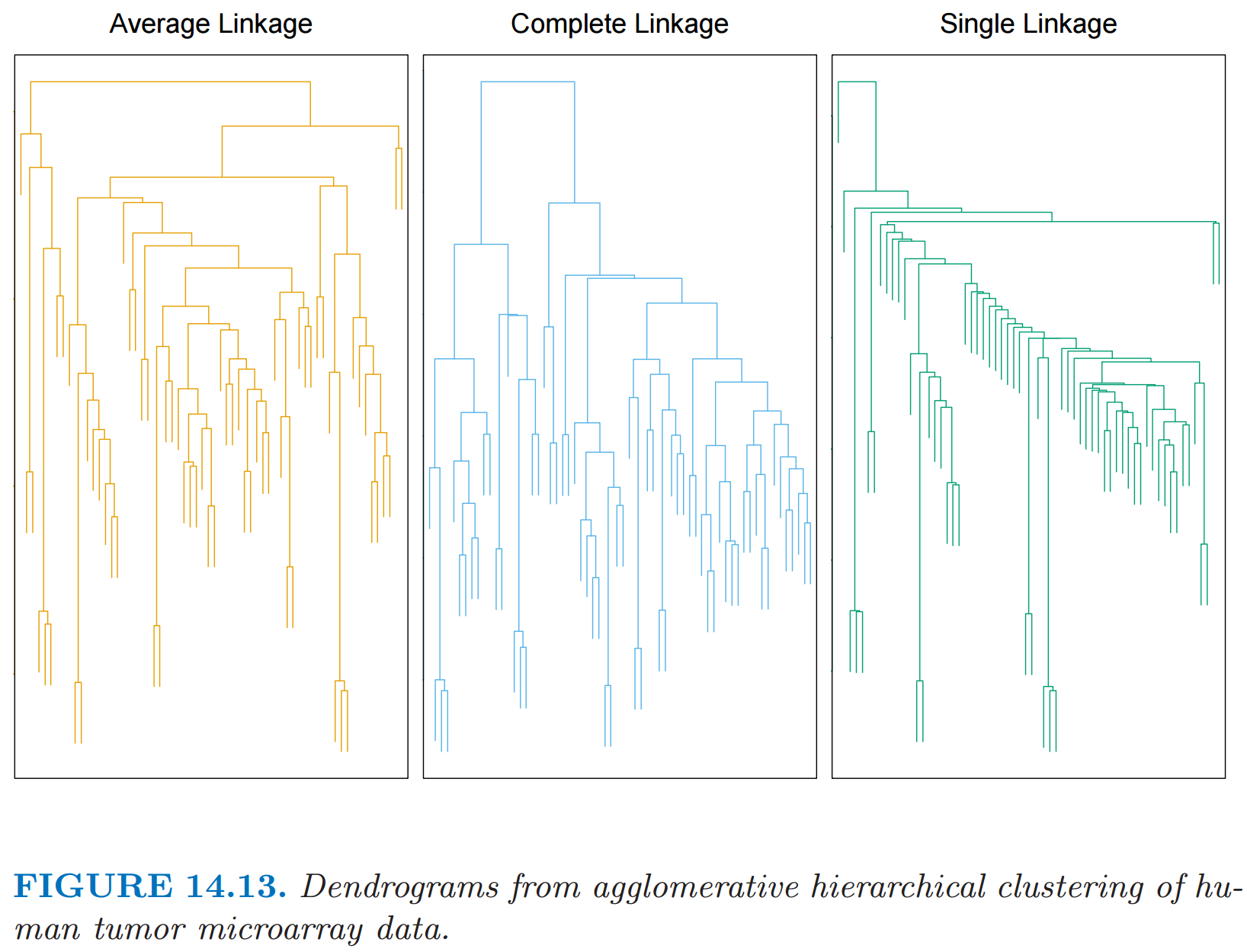 a b
c
a b
c
d
http://statweb.stanford.edu/~tibs/ElemStatLearn/
d
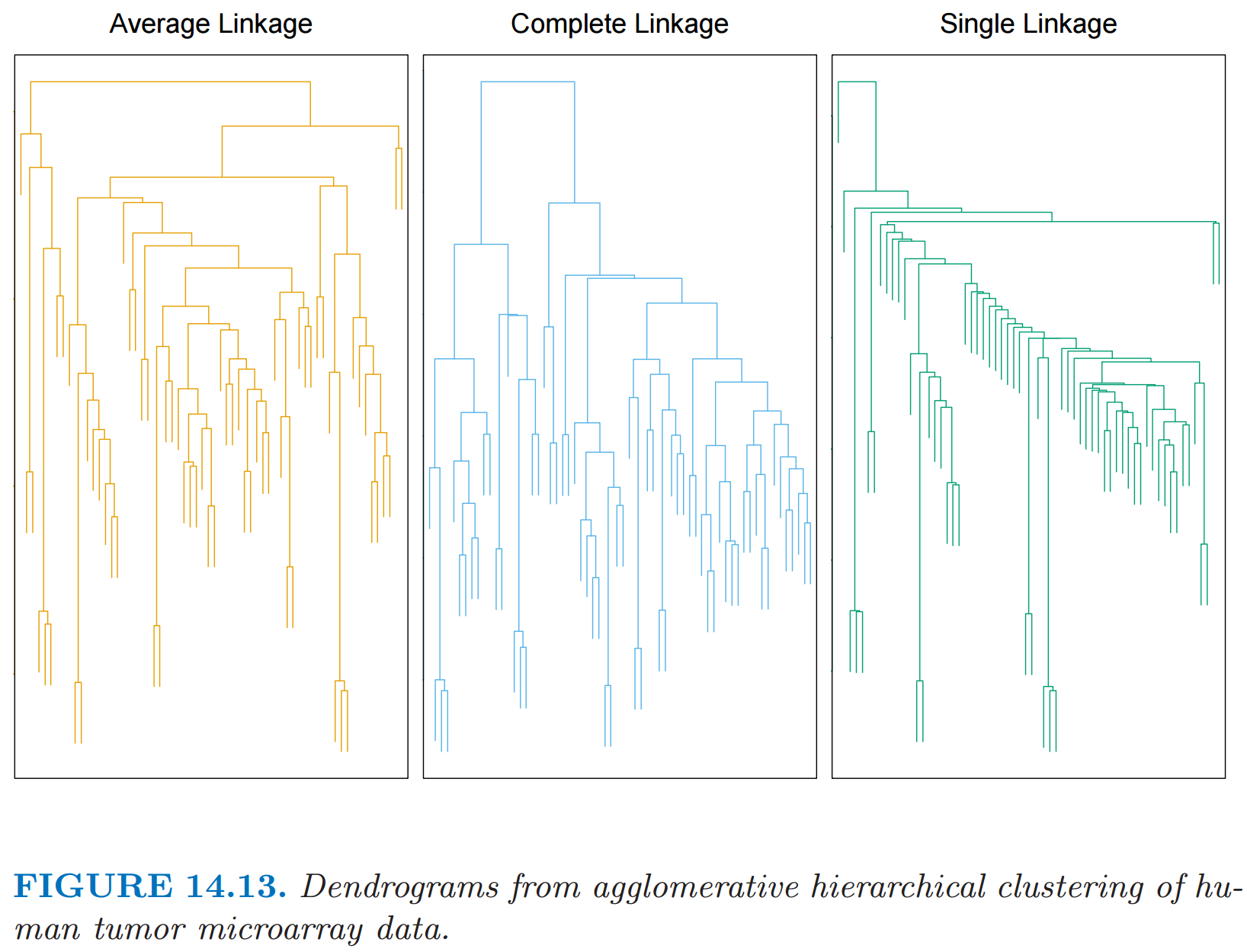 Which pair is closer:  a and b     OR     c and d?
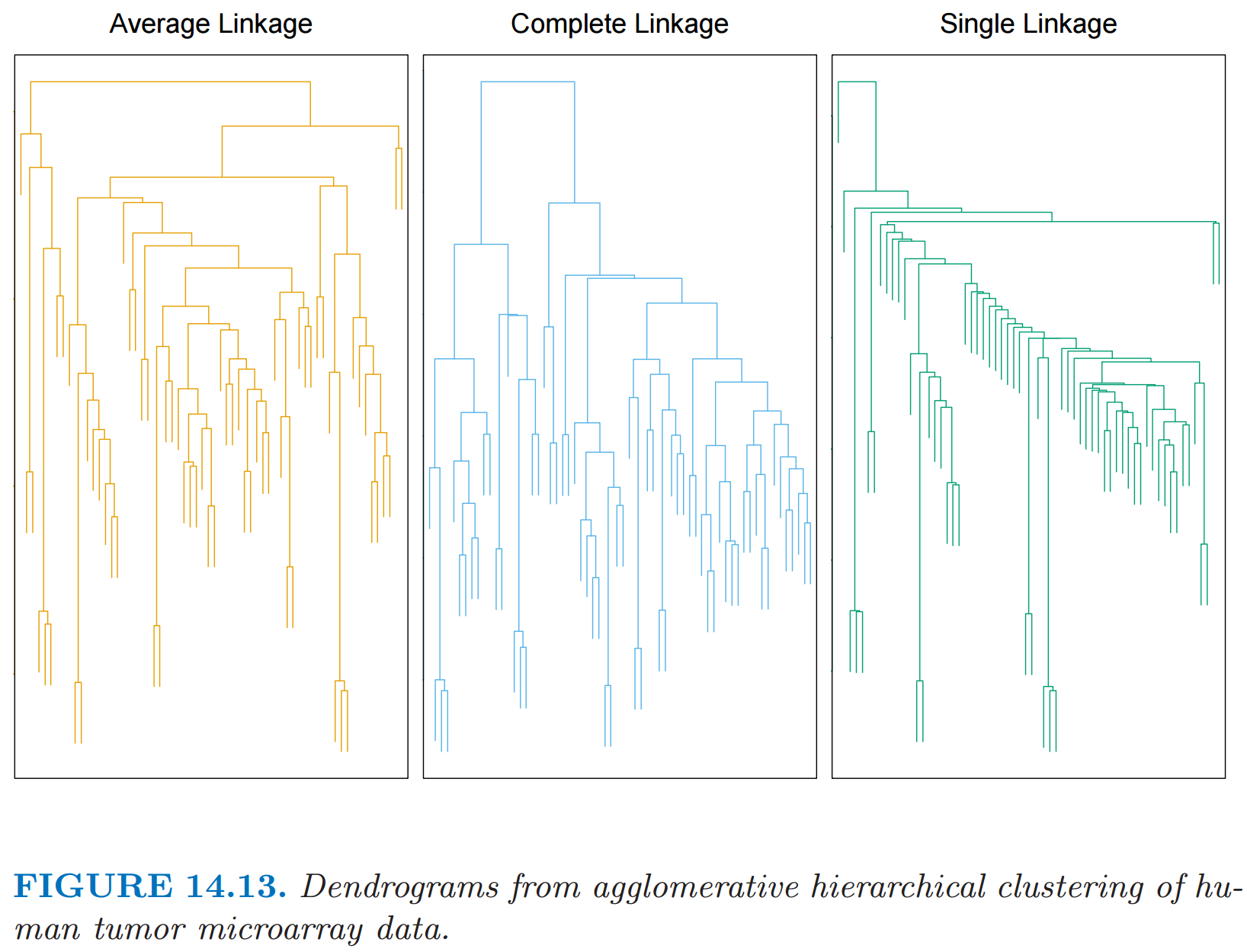 a b
a b
c
c
d
d
http://statweb.stanford.edu/~tibs/ElemStatLearn/
The Elements of Statistical Learning (2nd edition)  Hastie, Tibshirani and Friedman
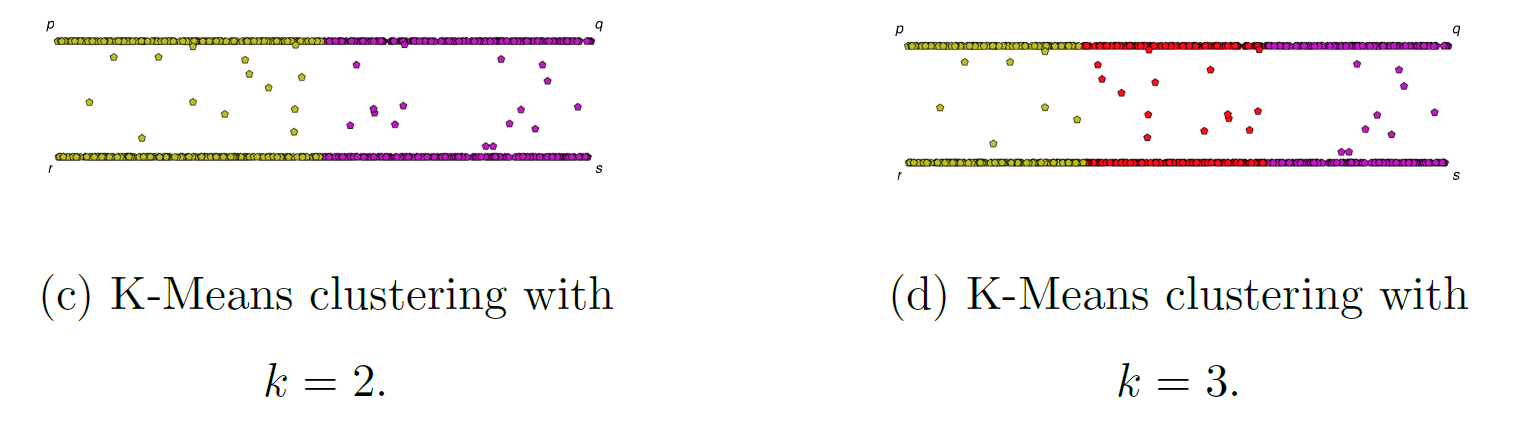 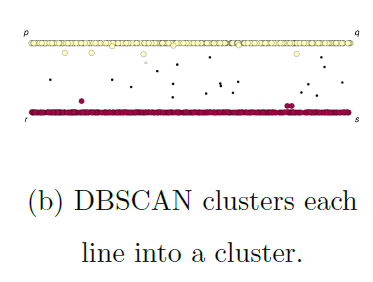 If you care about closeness:
  Complete linkage
  Average linkage
  Ward’s linkage
  K-means
If you care about connected components:
Single linkage
DBscan
Figures courtesy of Wako Bungula
Background for 
k-means clustering:
Creating Voronoi diagrams
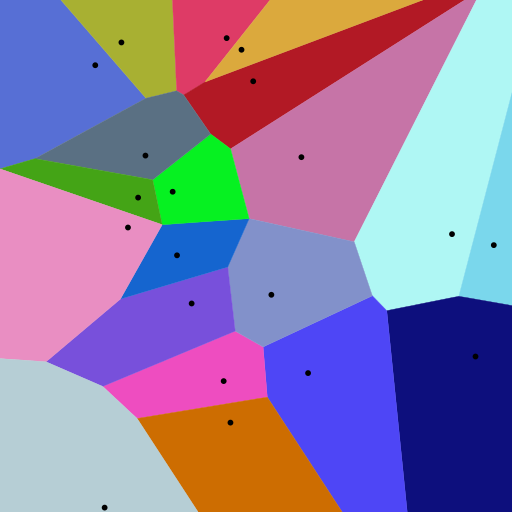 https://commons.wikimedia.org/wiki/File:Euclidean_Voronoi_diagram.svg
Applications of Voronoi Diagrams https://www.ics.uci.edu/~eppstein/gina/scot.drysdale.html
Anthropology and Archeology -- Identify the parts of a region under the influence of different neolithic clans, chiefdoms, ceremonial centers, or hill forts.
Astronomy -- Identify clusters of stars and clusters of galaxies (Here we saw what may be the earliest picture of a Voronoi diagram, drawn by Descartes in 1644, where the regions described the regions of gravitational influence of the sun and other stars.)
Biology, Ecology, Forestry -- Model and analyze plant competition ("Area potentially available to a tree", "Plant polygons")
Cartography -- Piece together satellite photographs into large "mosaic" maps
Crystallography and Chemistry -- Study chemical properties of metallic sodium ("Wigner-Seitz regions"); Modelling alloy structures as sphere packings ("Domain of an atom")
Finite Element Analysis -- Generating finite element meshes which avoid small angles
Geography -- Analyzing patterns of urban settlements
Geology -- Estimation of ore reserves in a deposit using information obtained from bore holes; modelling crack patterns in basalt due to contraction on cooling
Geometric Modeling -- Finding "good" triangulations of 3D surfaces
Marketing -- Model market of US metropolitan areas; market area extending down to individual retail stores
Mathematics -- Study of positive definite quadratic forms ("Dirichlet tesselation", "Voronoi diagram")
Metallurgy -- Modelling "grain growth" in metal films
Meteorology -- Estimate regional rainfall averages, given data at discrete rain gauges ("Thiessen polygons")
Pattern Recognition -- Find simple descriptors for shapes that extract 1D characterizations from 2D shapes ("Medial axis" or "skeleton" of a contour)
Physiology -- Analysis of capillary distribution in cross-sections of muscle tissue to compute oxygen transport ("Capillary domains")
Robotics -- Path planning in the presence of obstacles
Statistics and Data Analysis -- Analyze statistical clustering ("Natural neighbors" interpolation)
Zoology -- Model and analyze the territories of animals
In addition to all these "real world" applications, Voronoi diagrams have several applications within the field of computer science, in particular, computational geometry.

Knuth's Post Office Problem -- Given a set of locations for post offices, how do you determine the closest post office to a given house? (Apparently, Knuth was ignoring the existence of ZIP codes.)
Closest Pair -- Given a set of points, which two are closest together?
All Nearest Neighbors -- Given a set of points, find each point's nearest neighbor
Euclidean Minimum Spanning Tree
Largest Empty Circle, also known as the Toxic Waste Dump Problem
Fixed Radius Near Neighbors -- Find all pairs of points closer than a given distance apart.
All k Nearest Neighbors -- Find each point's k closest neighbors
Enumerating interpoint distances in increasing order -- Find the closest pair, then the next closest pair, then the next closest pair, and so on.
Voronoi diagram: 
Suppose your data points live in Rn.

A Voronoi diagram is a partition of space into Voronoi cells.
The Voronoi cell associated with v is

 Cv= { x in Rn : d(x, v) ≤ d(x, w) for all w ≠ v }

           =  the set of all points in Rn closer v than to 
               any of the other points in your data set.
[Speaker Notes: data points.
In this very simplified case my data points lie in a two-dimensional plane.  Normally data points are high dimensional. 
For example, I may be comparing the expression or thousands of genes in tumor cells to healthy cells using microarray data.  OR I might be comparing politicians voting records.  Or I might be comparing the stats of basketball players.  These three applications were all, by the way, published  by Lum et al this past February in Nature’s Scientific Reports.  I have included a link to their paper on my youtube site.

http://www.nature.com/srep/2013/130207/srep01236/full/srep01236.html]
Voronoi diagram: 
Suppose your data points live in Rn.
Choose data point v.  
The Voronoi cell 
associated with v is

H(v,w)
U
w ≠ v
Half-plane closer to v:   
H(v,w) = { x in Rn : d(x, v) ≤ d(x, w) }
[Speaker Notes: data points.
In this very simplified case my data points lie in a two-dimensional plane.  Normally data points are high dimensional. 
For example, I may be comparing the expression or thousands of genes in tumor cells to healthy cells using microarray data.  OR I might be comparing politicians voting records.  Or I might be comparing the stats of basketball players.  These three applications were all, by the way, published  by Lum et al this past February in Nature’s Scientific Reports.  I have included a link to their paper on my youtube site.

http://www.nature.com/srep/2013/130207/srep01236/full/srep01236.html]
Voronoi diagram: 
Suppose your data points live in Rn.
Choose data point v.  
The Voronoi cell associated with v is

H(v,w)
U
w ≠ v
H(v,w) = { x in Rn : d(x, v) ≤ d(x, w) }
[Speaker Notes: data points.
In this very simplified case my data points lie in a two-dimensional plane.  Normally data points are high dimensional. 
For example, I may be comparing the expression or thousands of genes in tumor cells to healthy cells using microarray data.  OR I might be comparing politicians voting records.  Or I might be comparing the stats of basketball players.  These three applications were all, by the way, published  by Lum et al this past February in Nature’s Scientific Reports.  I have included a link to their paper on my youtube site.

http://www.nature.com/srep/2013/130207/srep01236/full/srep01236.html]
Voronoi diagram: 
Suppose your data points live in Rn.
Choose data point v.  
The Voronoi cell associated with v is

H(v,w)
U
w ≠ v
H(v,w) = { x in Rn : d(x, v) ≤ d(x, w) }
[Speaker Notes: data points.
In this very simplified case my data points lie in a two-dimensional plane.  Normally data points are high dimensional. 
For example, I may be comparing the expression or thousands of genes in tumor cells to healthy cells using microarray data.  OR I might be comparing politicians voting records.  Or I might be comparing the stats of basketball players.  These three applications were all, by the way, published  by Lum et al this past February in Nature’s Scientific Reports.  I have included a link to their paper on my youtube site.

http://www.nature.com/srep/2013/130207/srep01236/full/srep01236.html]
Voronoi diagram: 
Suppose your data points live in Rn.
Choose data point v.  
The Voronoi cell associated with v is

H(v,w)
U
w ≠ v
H(v,w) = { x in Rn : d(x, v) ≤ d(x, w) }
[Speaker Notes: data points.
In this very simplified case my data points lie in a two-dimensional plane.  Normally data points are high dimensional. 
For example, I may be comparing the expression or thousands of genes in tumor cells to healthy cells using microarray data.  OR I might be comparing politicians voting records.  Or I might be comparing the stats of basketball players.  These three applications were all, by the way, published  by Lum et al this past February in Nature’s Scientific Reports.  I have included a link to their paper on my youtube site.

http://www.nature.com/srep/2013/130207/srep01236/full/srep01236.html]
Voronoi diagram: 
Suppose your data points live in Rn.
Choose data point v.  
The Voronoi cell associated with v is

H(v,w)
U
w ≠ v
H(v,w) = { x in Rn : d(x, v) ≤ d(x, w) }
[Speaker Notes: data points.
In this very simplified case my data points lie in a two-dimensional plane.  Normally data points are high dimensional. 
For example, I may be comparing the expression or thousands of genes in tumor cells to healthy cells using microarray data.  OR I might be comparing politicians voting records.  Or I might be comparing the stats of basketball players.  These three applications were all, by the way, published  by Lum et al this past February in Nature’s Scientific Reports.  I have included a link to their paper on my youtube site.

http://www.nature.com/srep/2013/130207/srep01236/full/srep01236.html]
Voroncoi diagram: 
Suppose your data points live in Rn.
Choose data point v.  
The Voronoi cell associated with v is

H(v,w)
U
w ≠ v
H(v,w) = { x in Rn : d(x, v) ≤ d(x, w) }
[Speaker Notes: data points.
In this very simplified case my data points lie in a two-dimensional plane.  Normally data points are high dimensional. 
For example, I may be comparing the expression or thousands of genes in tumor cells to healthy cells using microarray data.  OR I might be comparing politicians voting records.  Or I might be comparing the stats of basketball players.  These three applications were all, by the way, published  by Lum et al this past February in Nature’s Scientific Reports.  I have included a link to their paper on my youtube site.

http://www.nature.com/srep/2013/130207/srep01236/full/srep01236.html]
Voroncoi diagram: 
Suppose your data points live in Rn.
Choose data point v.  
The Voronoi cell associated with v is

H(v,w)
U
w ≠ v
H(v,w) = { x in Rn : d(x, v) ≤ d(x, w) }
[Speaker Notes: data points.
In this very simplified case my data points lie in a two-dimensional plane.  Normally data points are high dimensional. 
For example, I may be comparing the expression or thousands of genes in tumor cells to healthy cells using microarray data.  OR I might be comparing politicians voting records.  Or I might be comparing the stats of basketball players.  These three applications were all, by the way, published  by Lum et al this past February in Nature’s Scientific Reports.  I have included a link to their paper on my youtube site.

http://www.nature.com/srep/2013/130207/srep01236/full/srep01236.html]
Voroncoi diagram: 
Suppose your data points live in Rn.
Choose data point v.  
The Voronoi cell associated with v is

H(v,w)
U
w ≠ v
[Speaker Notes: data points.
In this very simplified case my data points lie in a two-dimensional plane.  Normally data points are high dimensional. 
For example, I may be comparing the expression or thousands of genes in tumor cells to healthy cells using microarray data.  OR I might be comparing politicians voting records.  Or I might be comparing the stats of basketball players.  These three applications were all, by the way, published  by Lum et al this past February in Nature’s Scientific Reports.  I have included a link to their paper on my youtube site.

http://www.nature.com/srep/2013/130207/srep01236/full/srep01236.html]
Choose data point v.  
The Voronoi cell associated with v is

H(v,w)
U
w ≠ v
[Speaker Notes: data points.
In this very simplified case my data points lie in a two-dimensional plane.  Normally data points are high dimensional. 
For example, I may be comparing the expression or thousands of genes in tumor cells to healthy cells using microarray data.  OR I might be comparing politicians voting records.  Or I might be comparing the stats of basketball players.  These three applications were all, by the way, published  by Lum et al this past February in Nature’s Scientific Reports.  I have included a link to their paper on my youtube site.

http://www.nature.com/srep/2013/130207/srep01236/full/srep01236.html]
Choose data point v.  
The Voronoi cell associated with v is

H(v,w)
U
w ≠ v
[Speaker Notes: data points.
In this very simplified case my data points lie in a two-dimensional plane.  Normally data points are high dimensional. 
For example, I may be comparing the expression or thousands of genes in tumor cells to healthy cells using microarray data.  OR I might be comparing politicians voting records.  Or I might be comparing the stats of basketball players.  These three applications were all, by the way, published  by Lum et al this past February in Nature’s Scientific Reports.  I have included a link to their paper on my youtube site.

http://www.nature.com/srep/2013/130207/srep01236/full/srep01236.html]
Choose data point v.  
The Voronoi cell associated with v is

H(v,w)
U
w ≠ v
[Speaker Notes: data points.
In this very simplified case my data points lie in a two-dimensional plane.  Normally data points are high dimensional. 
For example, I may be comparing the expression or thousands of genes in tumor cells to healthy cells using microarray data.  OR I might be comparing politicians voting records.  Or I might be comparing the stats of basketball players.  These three applications were all, by the way, published  by Lum et al this past February in Nature’s Scientific Reports.  I have included a link to their paper on my youtube site.

http://www.nature.com/srep/2013/130207/srep01236/full/srep01236.html]
Choose data point v.  
The Voronoi cell associated with v is

H(v,w)
U
w ≠ v
[Speaker Notes: data points.
In this very simplified case my data points lie in a two-dimensional plane.  Normally data points are high dimensional. 
For example, I may be comparing the expression or thousands of genes in tumor cells to healthy cells using microarray data.  OR I might be comparing politicians voting records.  Or I might be comparing the stats of basketball players.  These three applications were all, by the way, published  by Lum et al this past February in Nature’s Scientific Reports.  I have included a link to their paper on my youtube site.

http://www.nature.com/srep/2013/130207/srep01236/full/srep01236.html]
Choose data point v.  
The Voronoi cell associated with v is

H(v,w)
U
w ≠ v
[Speaker Notes: data points.
In this very simplified case my data points lie in a two-dimensional plane.  Normally data points are high dimensional. 
For example, I may be comparing the expression or thousands of genes in tumor cells to healthy cells using microarray data.  OR I might be comparing politicians voting records.  Or I might be comparing the stats of basketball players.  These three applications were all, by the way, published  by Lum et al this past February in Nature’s Scientific Reports.  I have included a link to their paper on my youtube site.

http://www.nature.com/srep/2013/130207/srep01236/full/srep01236.html]
Choose data point v.  
The Voronoi cell associated with v is

H(v,w)
U
w ≠ v
[Speaker Notes: data points.
In this very simplified case my data points lie in a two-dimensional plane.  Normally data points are high dimensional. 
For example, I may be comparing the expression or thousands of genes in tumor cells to healthy cells using microarray data.  OR I might be comparing politicians voting records.  Or I might be comparing the stats of basketball players.  These three applications were all, by the way, published  by Lum et al this past February in Nature’s Scientific Reports.  I have included a link to their paper on my youtube site.

http://www.nature.com/srep/2013/130207/srep01236/full/srep01236.html]
Choose data point v.  
The Voronoi cell associated with v is

H(v,w)
U
w ≠ v
[Speaker Notes: data points.
In this very simplified case my data points lie in a two-dimensional plane.  Normally data points are high dimensional. 
For example, I may be comparing the expression or thousands of genes in tumor cells to healthy cells using microarray data.  OR I might be comparing politicians voting records.  Or I might be comparing the stats of basketball players.  These three applications were all, by the way, published  by Lum et al this past February in Nature’s Scientific Reports.  I have included a link to their paper on my youtube site.

http://www.nature.com/srep/2013/130207/srep01236/full/srep01236.html]
Voronoi diagram: 
Suppose your data points live in Rn.
Choose data point v.  
The Voronoi cell associated with v is

H(v,w)
U
w ≠ v
The Voronoi cell associated with v is
 Cv= { x in Rn : d(x, v) ≤ d(x, w) for all w ≠ v }
[Speaker Notes: data points.
In this very simplified case my data points lie in a two-dimensional plane.  Normally data points are high dimensional. 
For example, I may be comparing the expression or thousands of genes in tumor cells to healthy cells using microarray data.  OR I might be comparing politicians voting records.  Or I might be comparing the stats of basketball players.  These three applications were all, by the way, published  by Lum et al this past February in Nature’s Scientific Reports.  I have included a link to their paper on my youtube site.

http://www.nature.com/srep/2013/130207/srep01236/full/srep01236.html]
A Voronoi diagram is a partition of space into Voronoi cells.
[Speaker Notes: data points.
In this very simplified case my data points lie in a two-dimensional plane.  Normally data points are high dimensional. 
For example, I may be comparing the expression or thousands of genes in tumor cells to healthy cells using microarray data.  OR I might be comparing politicians voting records.  Or I might be comparing the stats of basketball players.  These three applications were all, by the way, published  by Lum et al this past February in Nature’s Scientific Reports.  I have included a link to their paper on my youtube site.

http://www.nature.com/srep/2013/130207/srep01236/full/srep01236.html]
A Voronoi diagram is a partition of space into Voronoi cells.
[Speaker Notes: data points.
In this very simplified case my data points lie in a two-dimensional plane.  Normally data points are high dimensional. 
For example, I may be comparing the expression or thousands of genes in tumor cells to healthy cells using microarray data.  OR I might be comparing politicians voting records.  Or I might be comparing the stats of basketball players.  These three applications were all, by the way, published  by Lum et al this past February in Nature’s Scientific Reports.  I have included a link to their paper on my youtube site.

http://www.nature.com/srep/2013/130207/srep01236/full/srep01236.html]
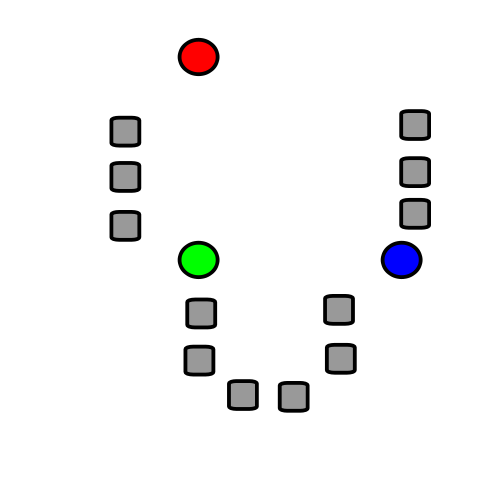 A very basic introduction to
k-means clustering
[Speaker Notes: data points.
In this very simplified case my data points lie in a two-dimensional plane.  Normally data points are high dimensional. 
For example, I may be comparing the expression or thousands of genes in tumor cells to healthy cells using microarray data.  OR I might be comparing politicians voting records.  Or I might be comparing the stats of basketball players.  These three applications were all, by the way, published  by Lum et al this past February in Nature’s Scientific Reports.  I have included a link to their paper on my youtube site.

http://www.nature.com/srep/2013/130207/srep01236/full/srep01236.html]
k-means clustering
k = desired number 
      of clusters
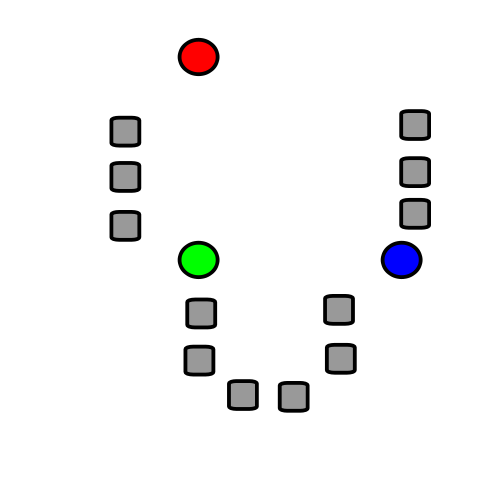 Data set = grey boxes

 Let k = 3
Figure modified from  https://en.wikipedia.org/wiki/File:K_Means_Example_Step_1.svg
k-means clustering
k = desired number 
      of clusters
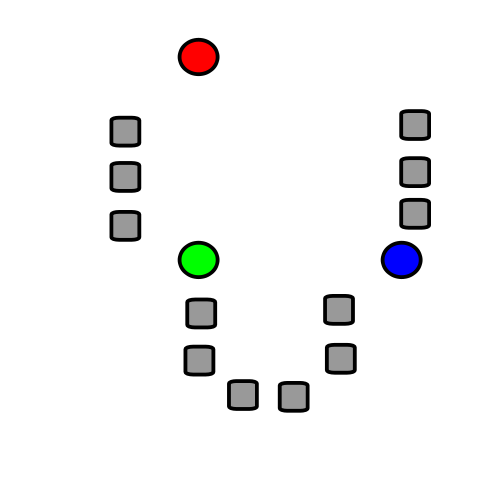 Data set = grey boxes

 Let k = 3
 Step 1:  Randomly choose 
                      3 points 
 (points need not be in data set)
 3 points = colored circle
Figure from  https://en.wikipedia.org/wiki/File:K_Means_Example_Step_1.svg
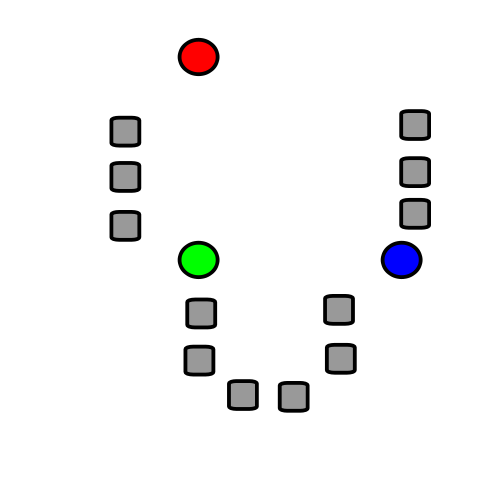 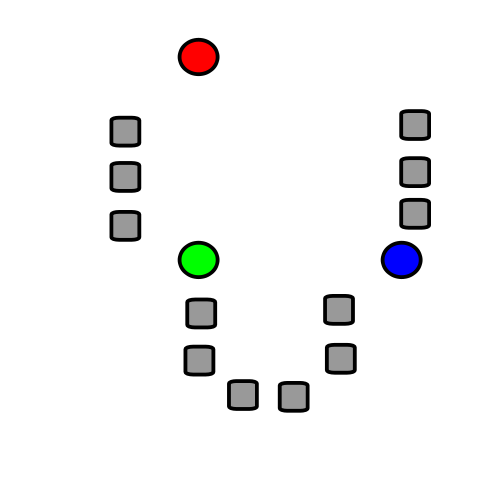 Data set = grey boxes

 Let k = 3
 Randomly choose 3 points 
 (points need not be in data set)
 3 points = colored circle
Partition data set into 3 voronoi cells corresponding to the 3 colored circles
Figure modified from  https://en.wikipedia.org/wiki/File:K_Means_Example_Step_1.svg
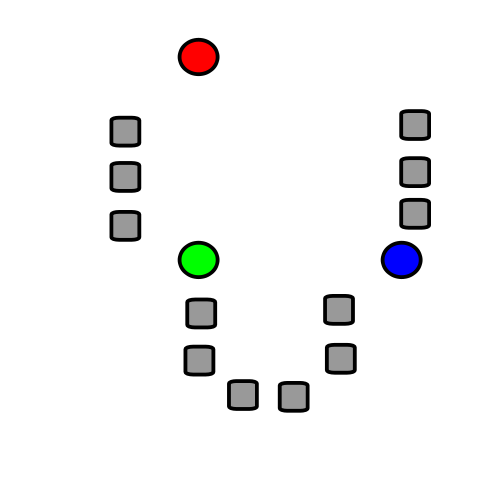 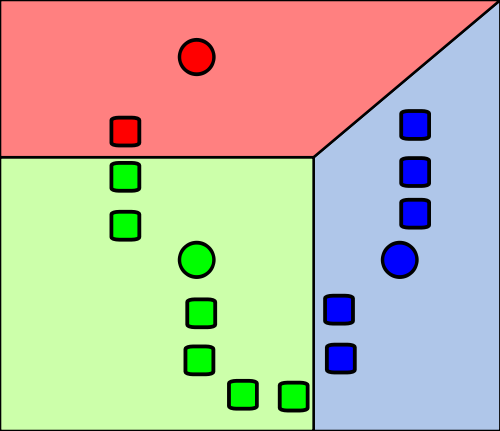 Data set = grey boxes

 Let k = 3
 Randomly choose 3 points 
 (points need not be in data set)
 3 points = colored circle
Partition data set into 3 voronoi cells corresponding to the 3 colored circles
Figure modified from  https://en.wikipedia.org/wiki/File:K_Means_Example_Step_1.svg
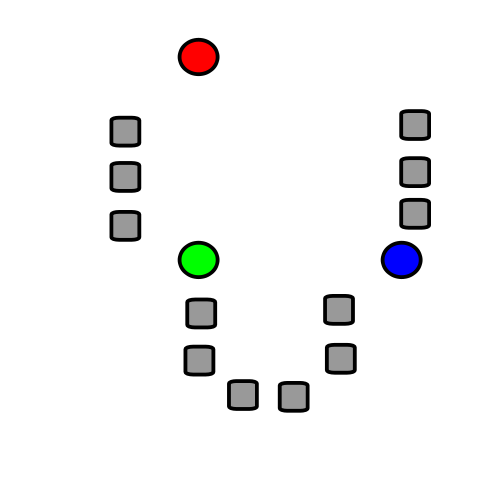 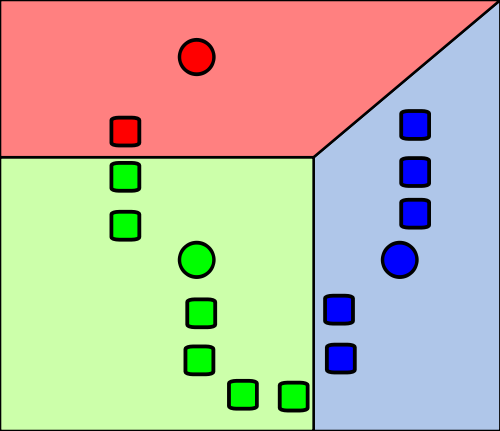 X
X
X
Data set = grey boxes

 Let k = 3
 Randomly choose 3 points 
 (points need not be in data set)
 3 points = colored circle
Partition data set into 3 voronoi cells corresponding to the 3 colored circles
Figure modified from  https://en.wikipedia.org/wiki/File:K_Means_Example_Step_1.svg
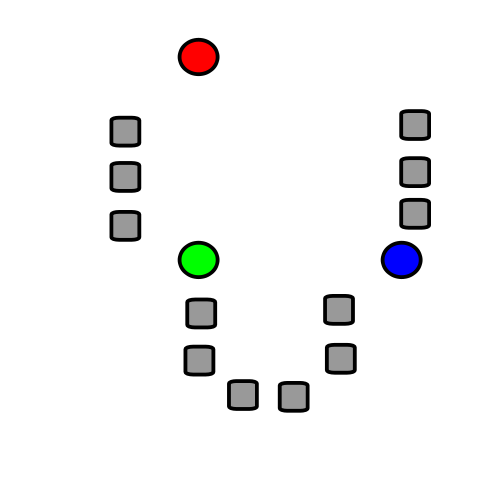 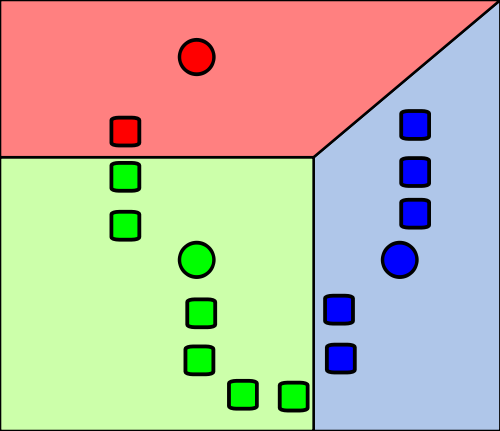 X
X
X
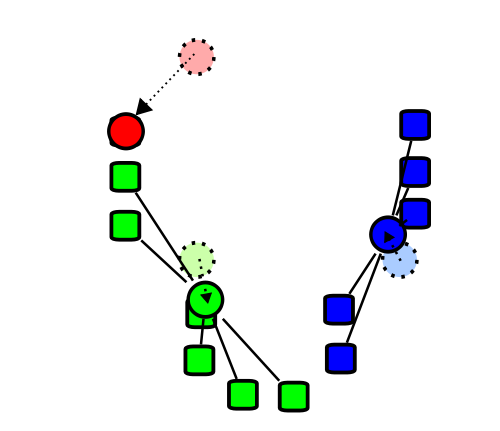 Repeat the process with 
3 new points:
Find the centroids of the data cells in each of the voronoi cells
Figure modified from  https://en.wikipedia.org/wiki/File:K_Means_Example_Step_1.svg
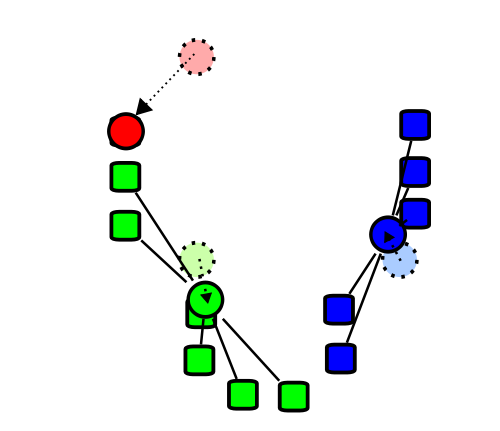 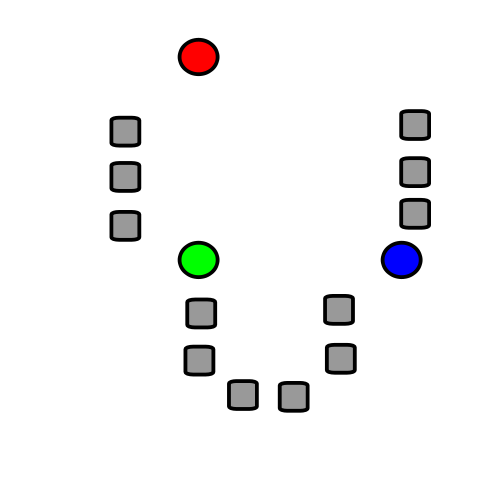 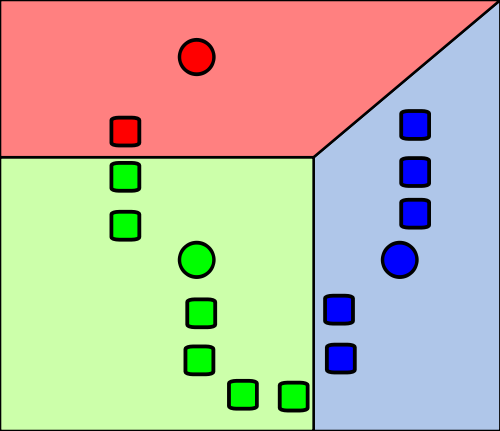 X
X
X
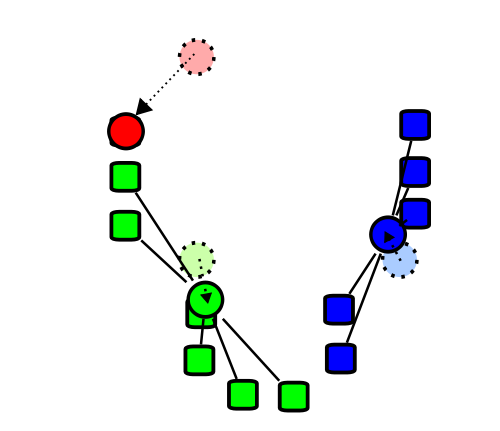 Repeat the process with 
3 new points:
Find the centroids of the data cells in each of the voronoi cells
Figure modified from  https://en.wikipedia.org/wiki/File:K_Means_Example_Step_1.svg
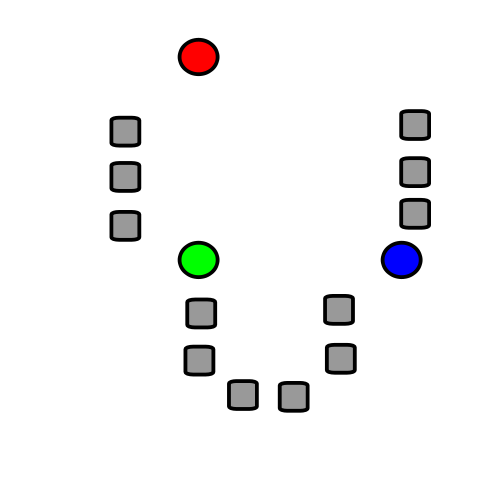 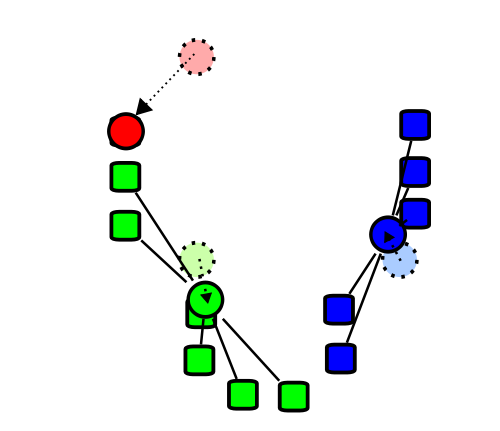 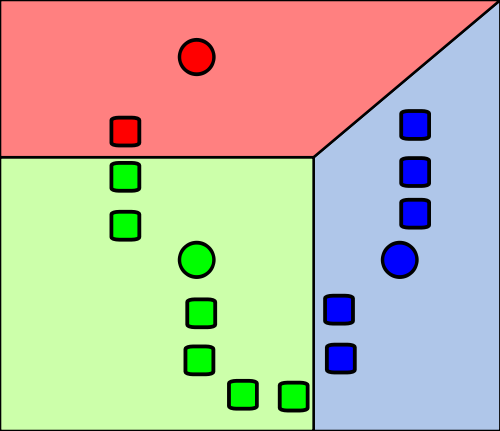 Re-partition data set into 3 voronoi cells corresponding to the 3 centroids
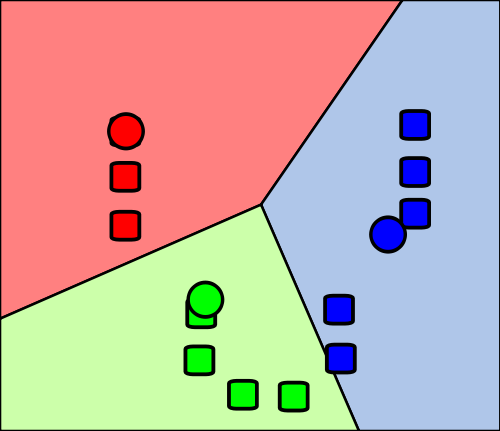 Figure modified from  https://en.wikipedia.org/wiki/File:K_Means_Example_Step_1.svg
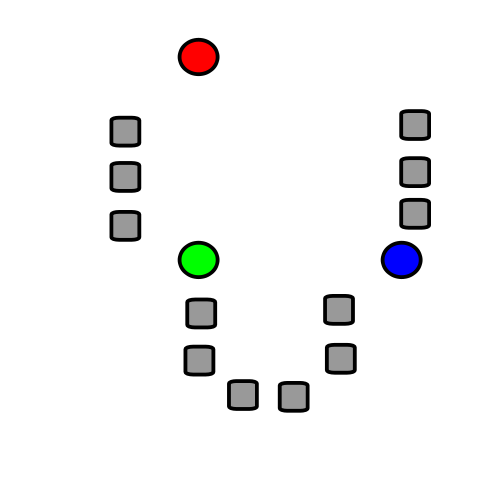 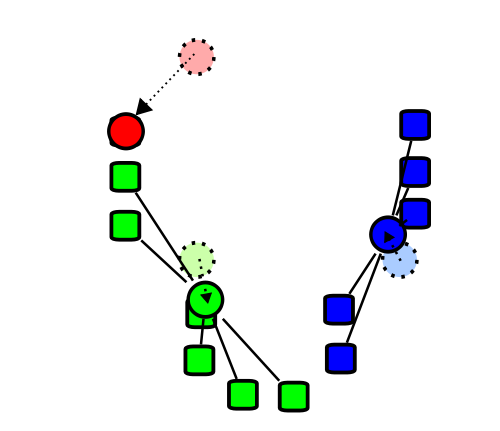 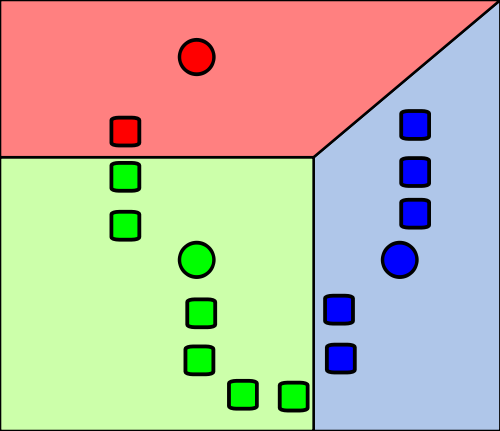 Re-partition data set into 3 voronoi cells corresponding to the 3 centroids
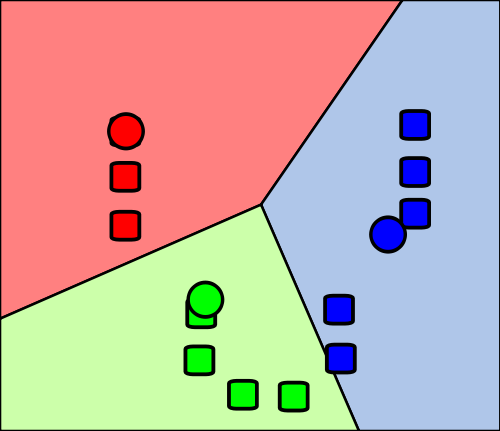 Repeat
Figure modified from  https://en.wikipedia.org/wiki/File:K_Means_Example_Step_1.svg
Depending on initial choice of points, can get stuck in a local minimum:
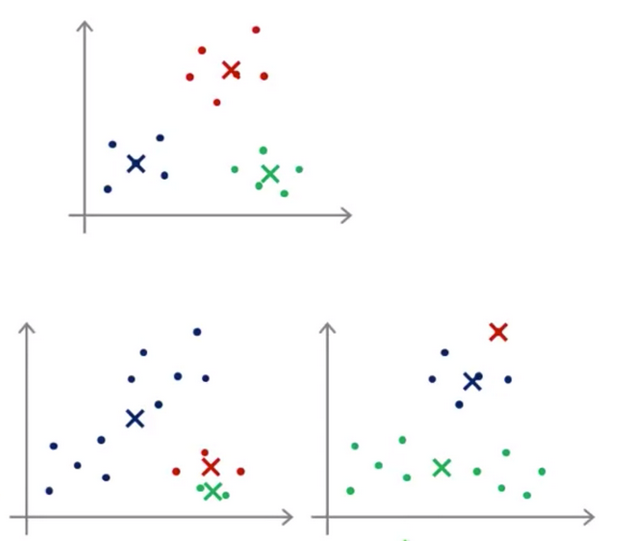 https://hackerwins.github.io/2019-07-10/cs229a-week8 
From Andrew Ng’s Machine Learning course
Depending on initial choice of points, can get stuck in a local minimum:
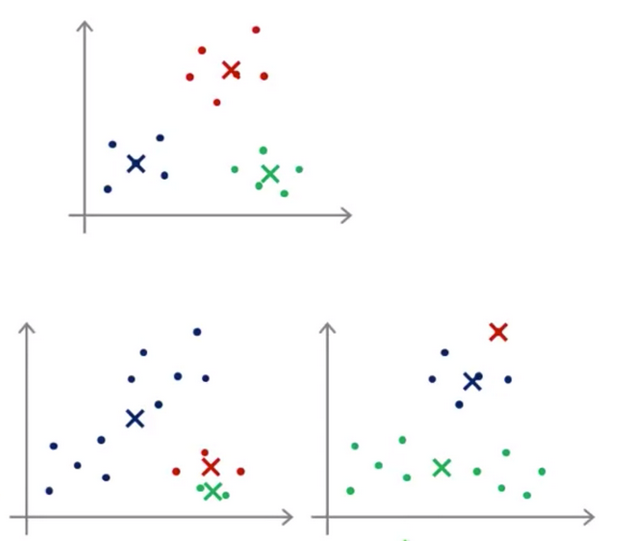 In practice run k-means 50 – 1000 times, and then choose optimal clustering
https://www.deeplearning.ai/courses/machine-learning-specialization/
Depending on initial choice of points, can get stuck in a local minimum:
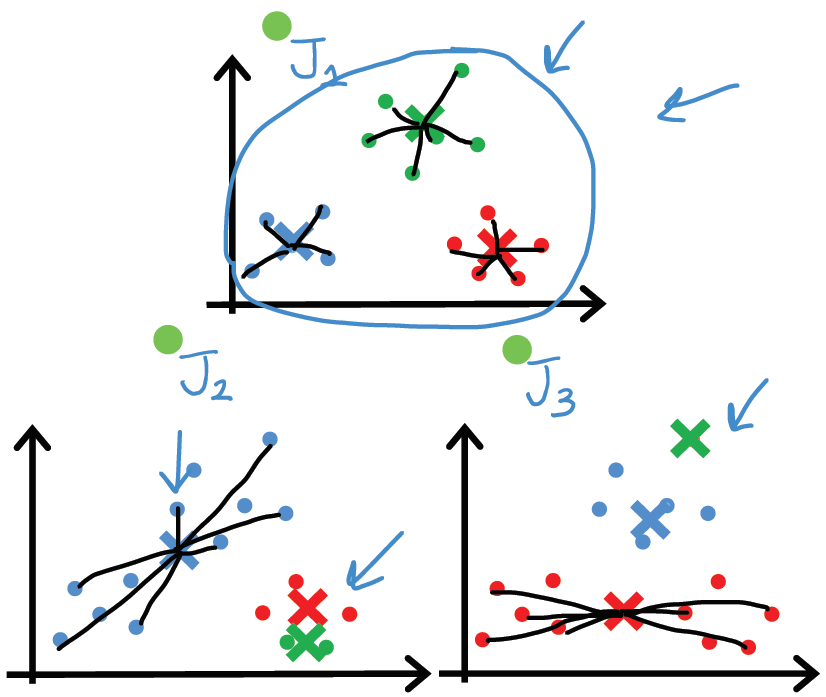 In practice run k-means 50 – 1000 times, and then choose optimal clustering
https://www.deeplearning.ai/courses/machine-learning-specialization/
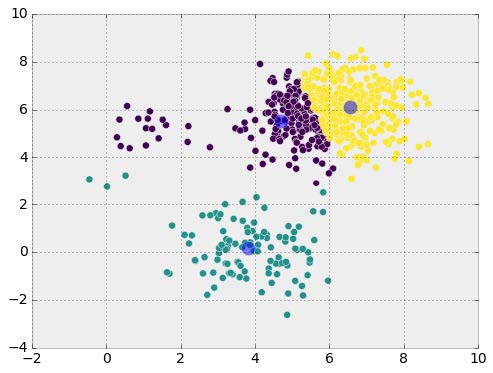 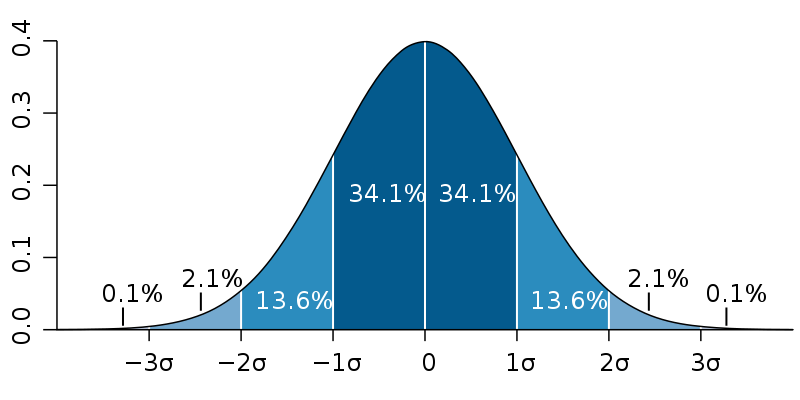 Many algorithms work best with normal distributions. But often data does NOT follow a normal distribution
https://commons.wikimedia.org/wiki/File:Standard_deviation_diagram.svg
Choosing k:
Elbow method
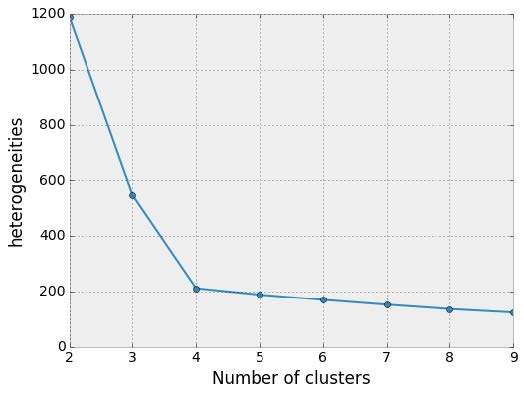 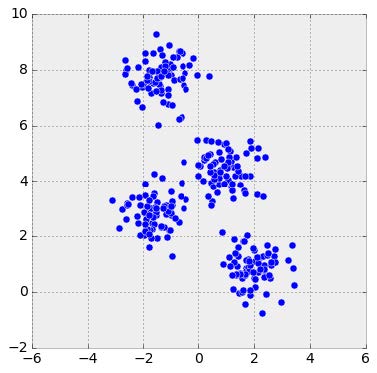 http://sites.northwestern.edu/msia/2016/12/
08/k-means-shouldnt-be-our-only-choice/
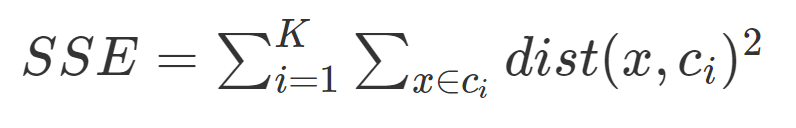 How many clusters?
x
x
x
x
x
x
x
x
x
x
x
x
x
x
x
x
x
x
x
x
x
x
x
x
x
x
x
x
x
x
x
x
x
x
x
x
x
x
x
x
x
x
x
x
x
x
x
x
x
x
x
x
x
x
x
x
x
x
x
x
x
x
x
x
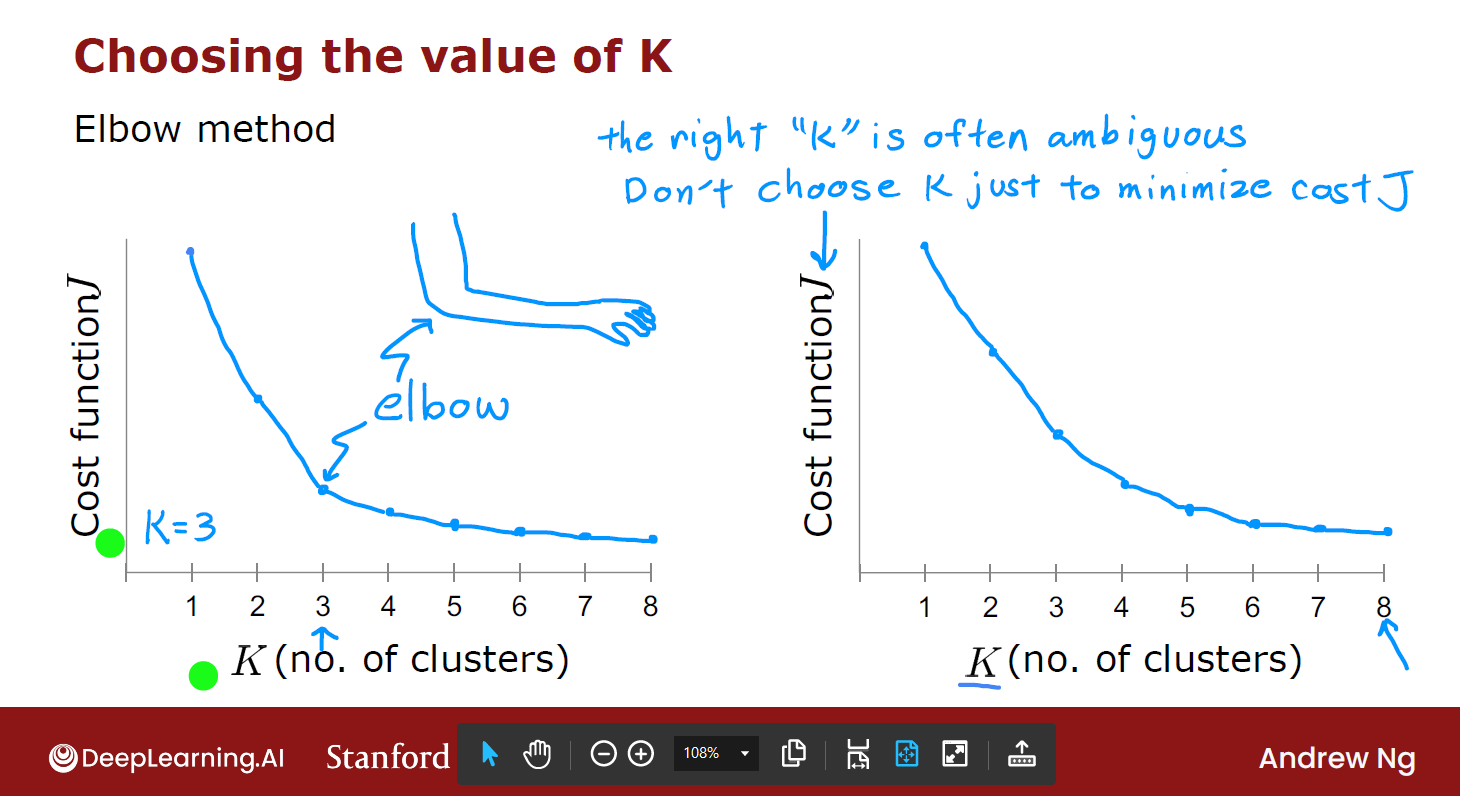 https://www.deeplearning.ai/courses/machine-learning-specialization/
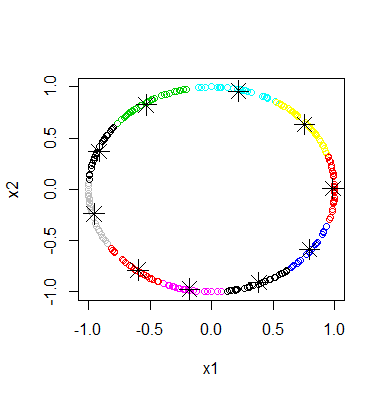 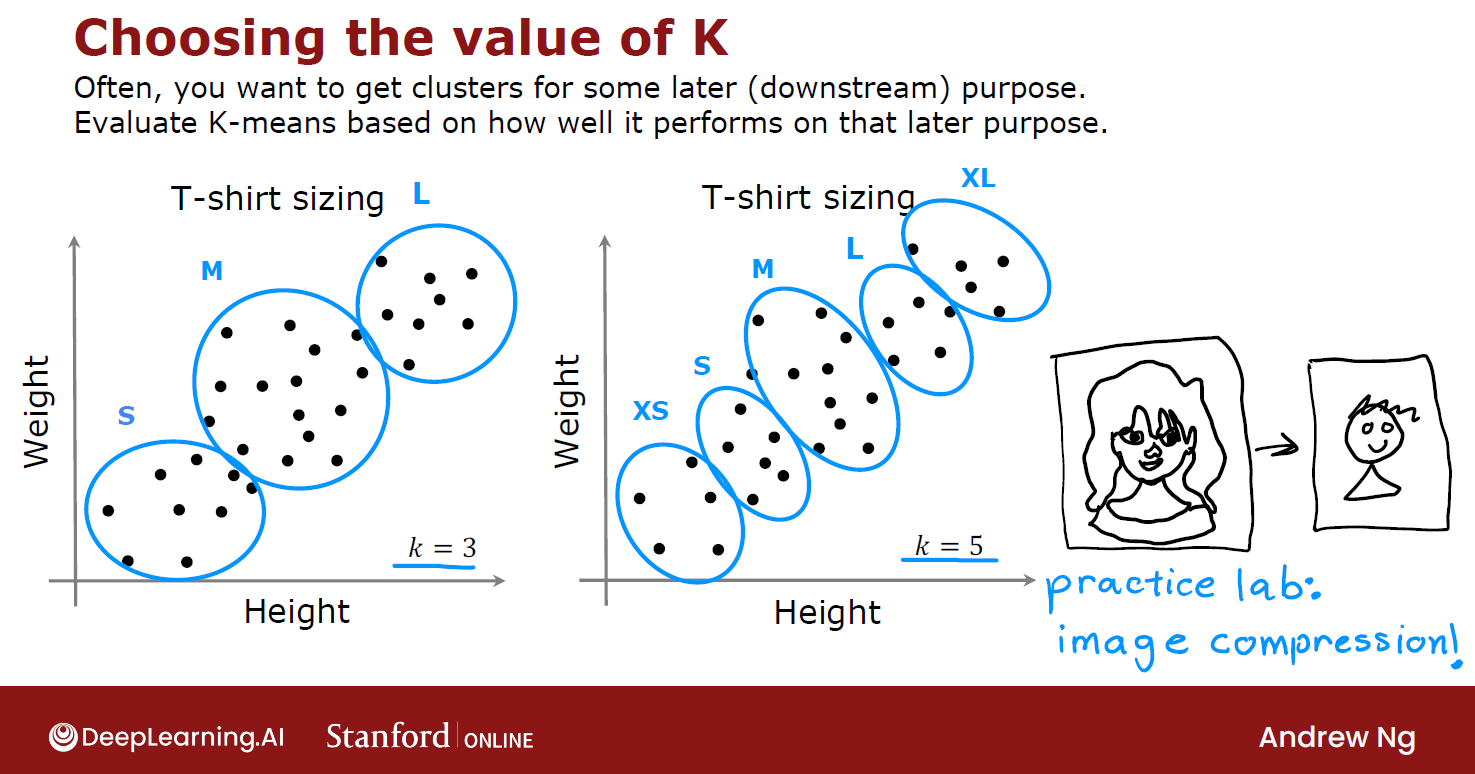 https://www.deeplearning.ai/courses/machine-learning-specialization/
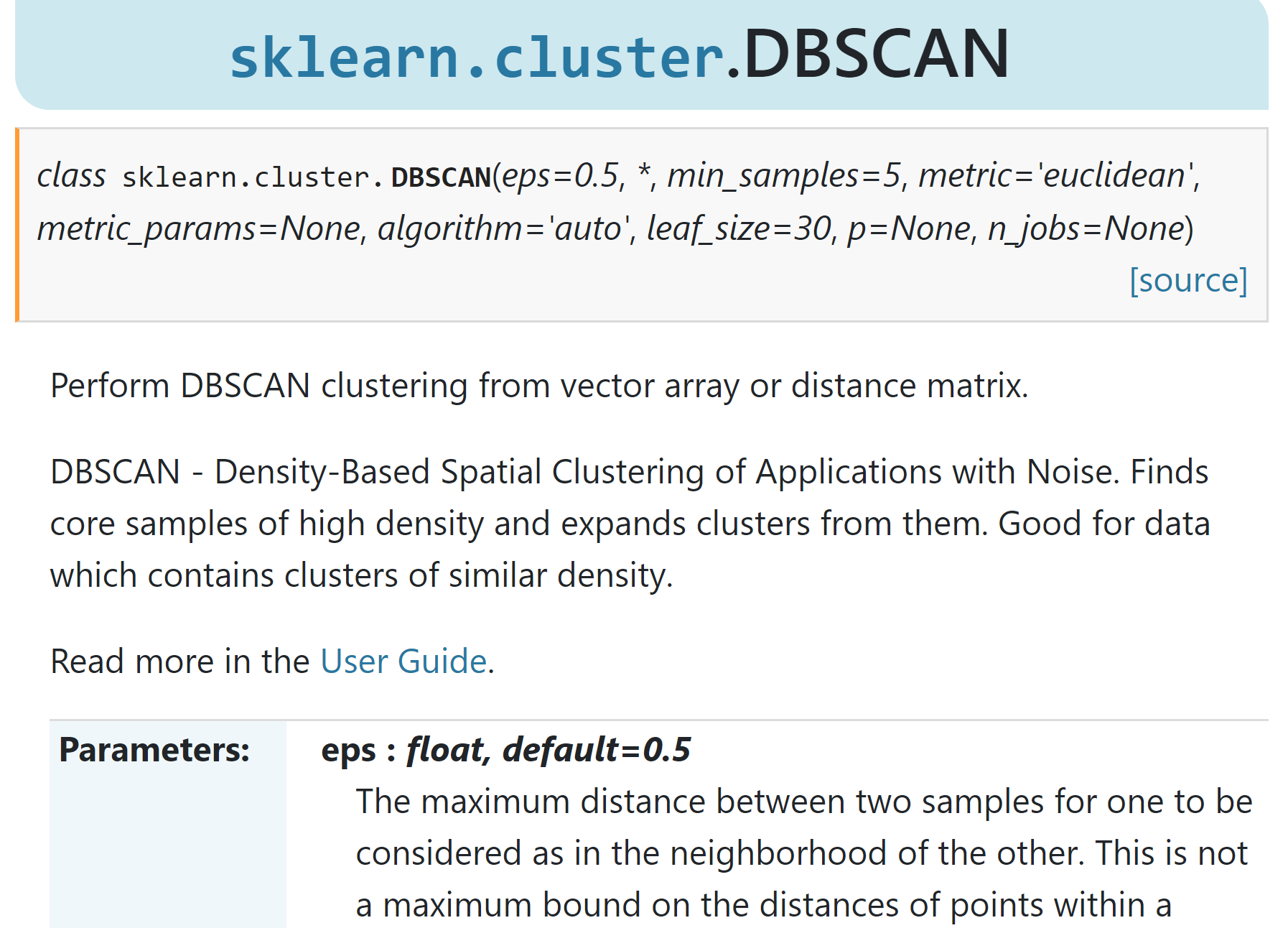 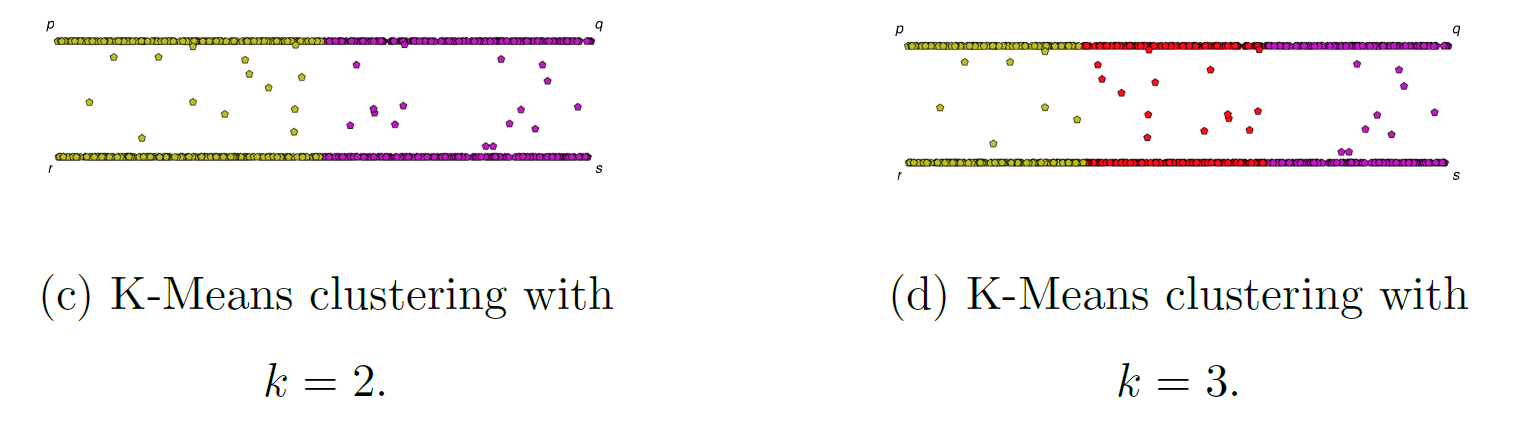 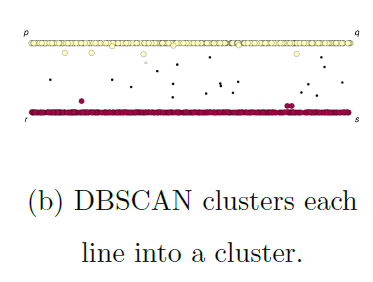 If you care about closeness:
  Complete linkage
  Average linkage
  Ward’s linkage
  K-means
If you care about connected components:
Single linkage
DBscan
Figures courtesy of Wako Bungula
Dbscan (Density-based spatial clustering of applications with noise )
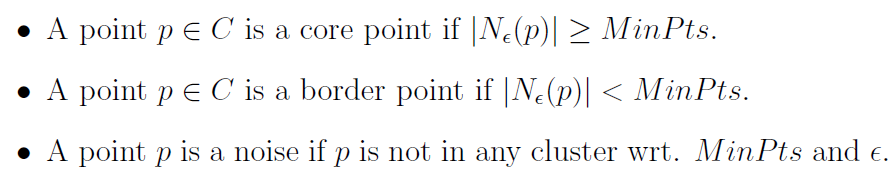 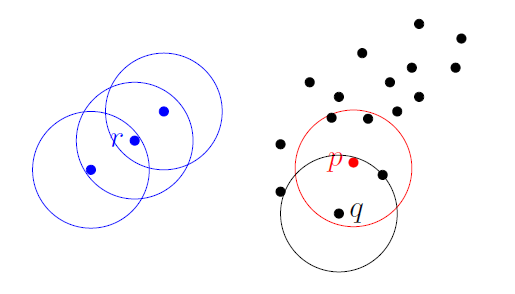 Figures courtesy of Wako Bungula
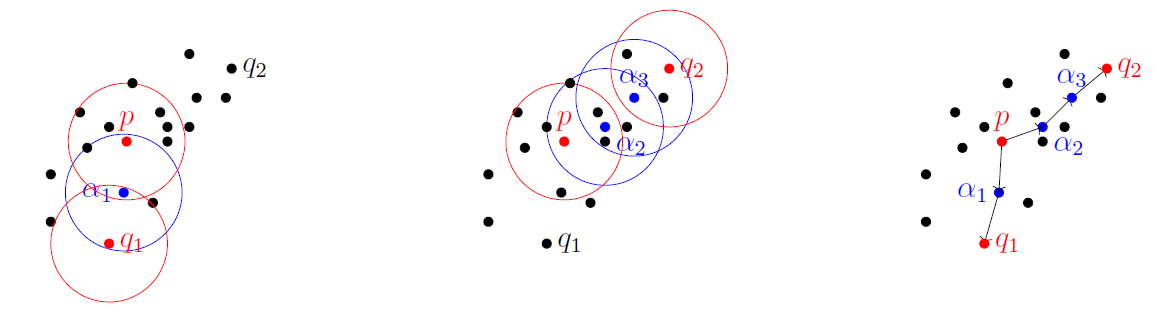 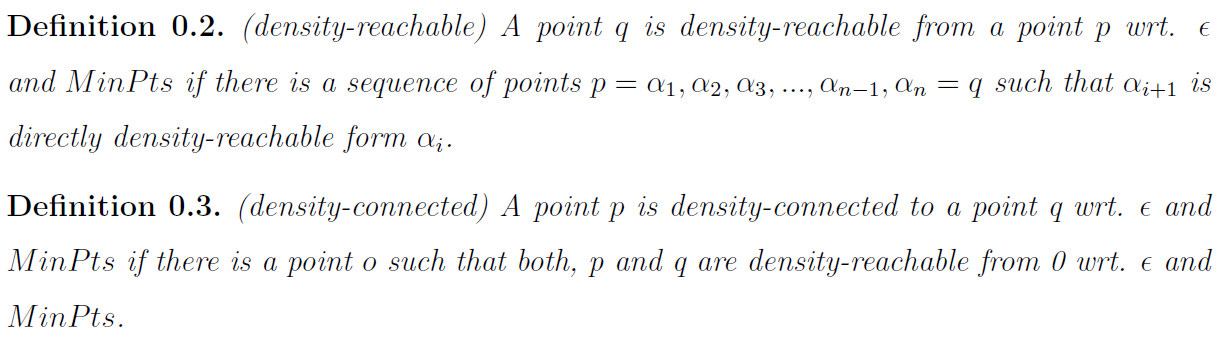 Figures courtesy of Wako Bungula
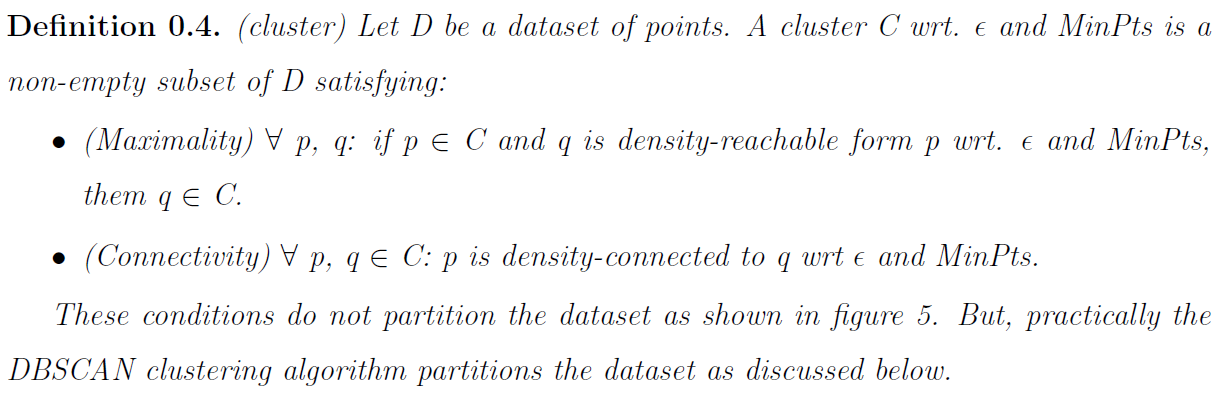 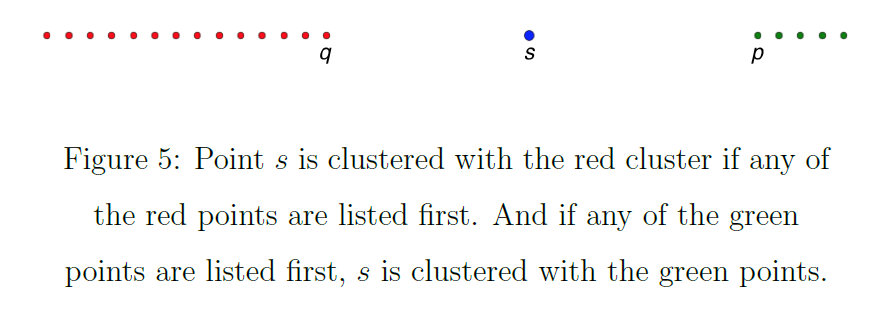 Figures courtesy of Wako Bungula
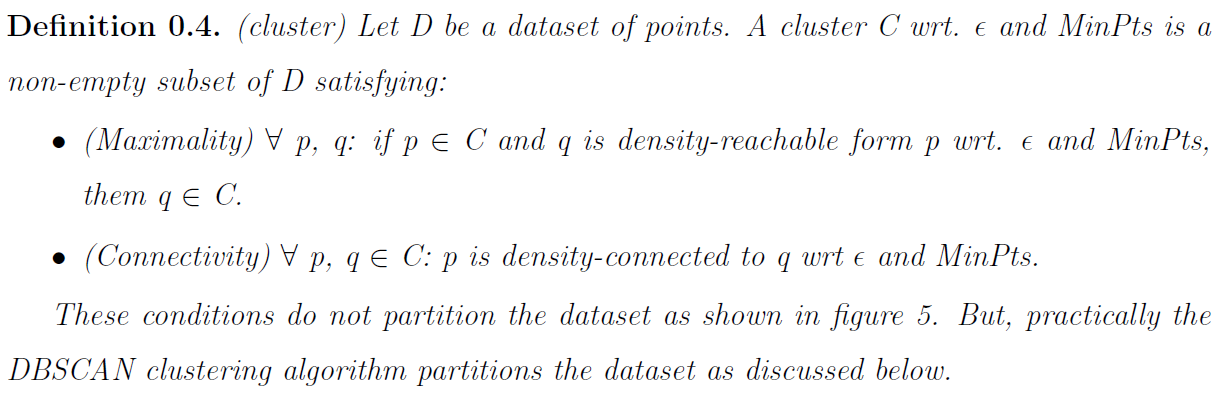 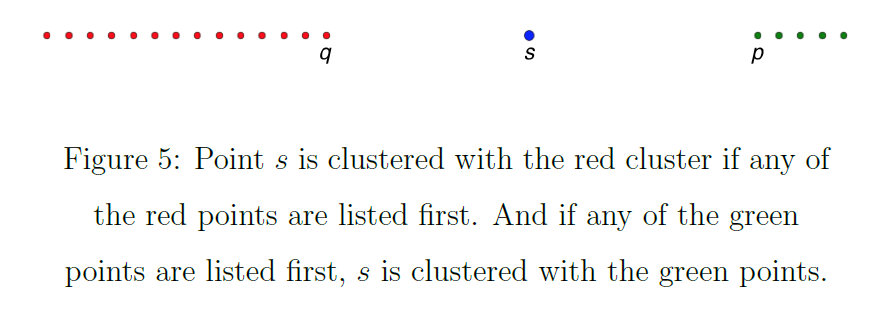 Figures courtesy of Wako Bungula
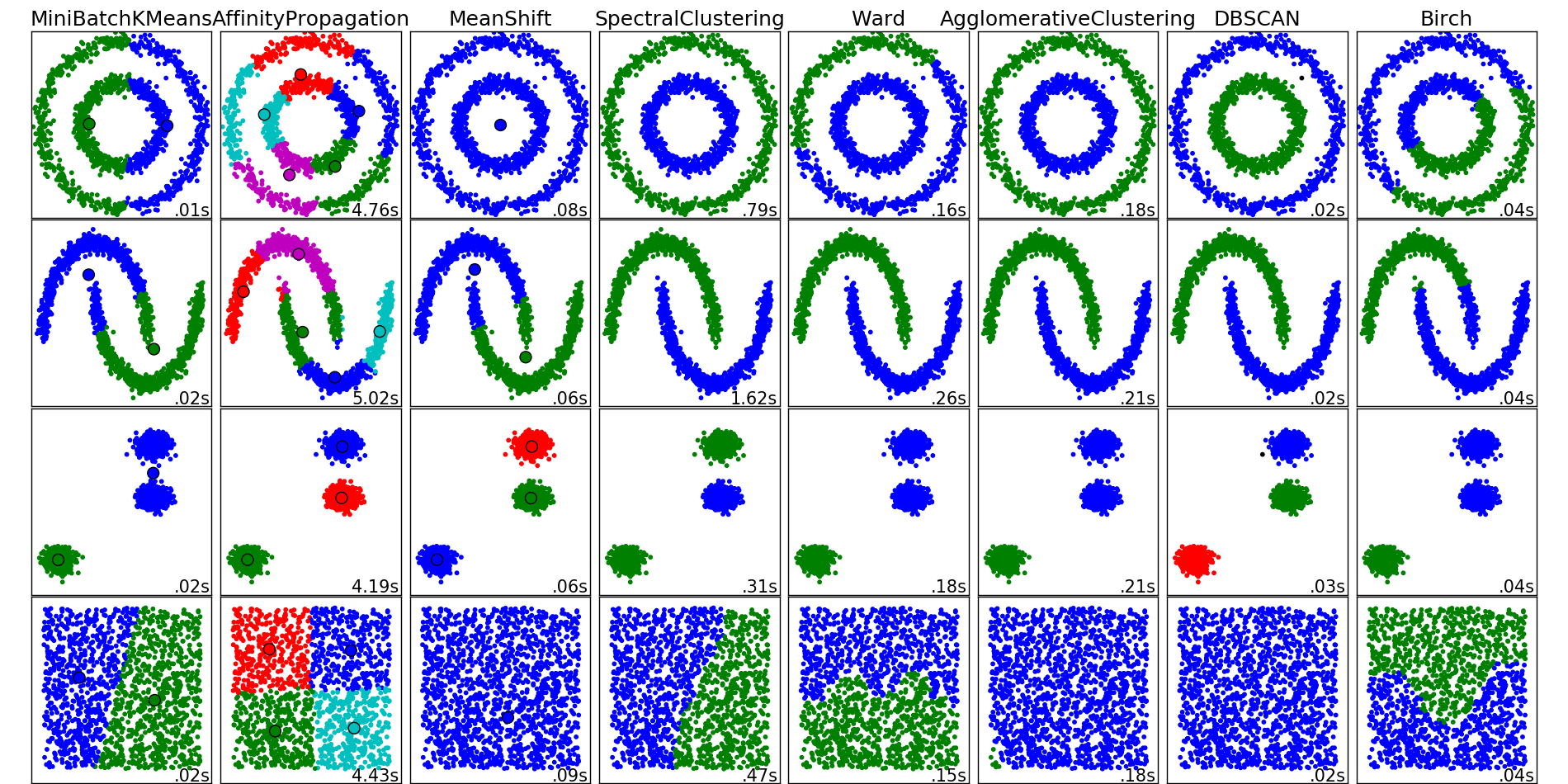 http://scikit-learn.org/stable/auto_examples/cluster/plot_cluster_comparison.html